Sustainable Portugal
Impact Assessment for Sustainable Development
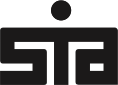 C. P. Wolf
Social Impact Assessment Center
New York City
Overview+
“What Time Is This Place?”
 The Portuguese Connection
Questioning Sustainability 
Sustainable Societies
Sustainable Portugal
Impact Assessment for Sustainable Development
“Assessing Korea”
Towards a Desirable Future
“What Time Is This Place?”
The Sense of the Question
2010   International Year of Sustainable Energy for All
Rio+20  UN Conference on Sustainable Development
Rio+10  World Summit on Sustainable Development 
    -  10th Anniversary of KSEIA
Rio-20  UN Conference on the Human Environment
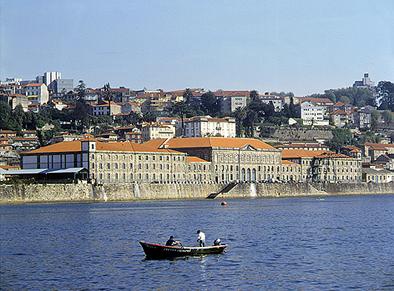 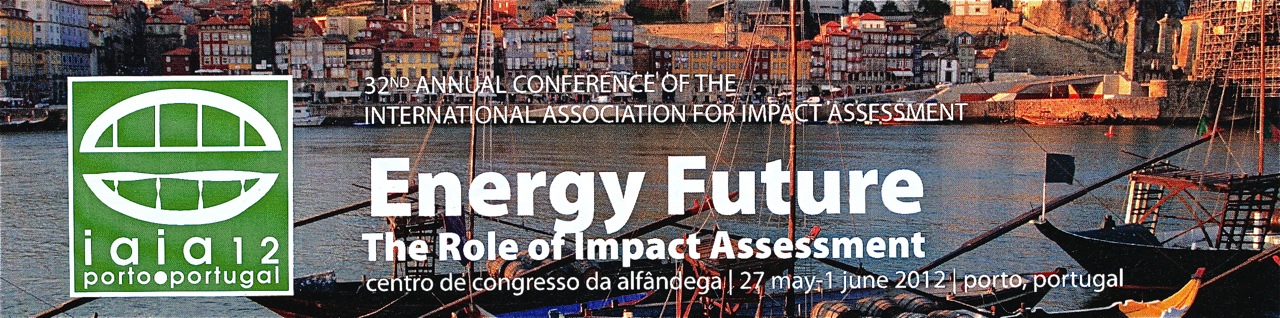 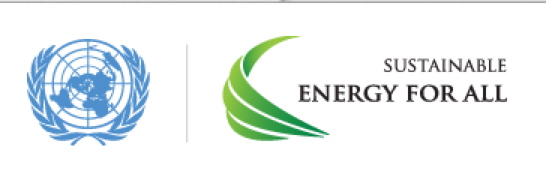 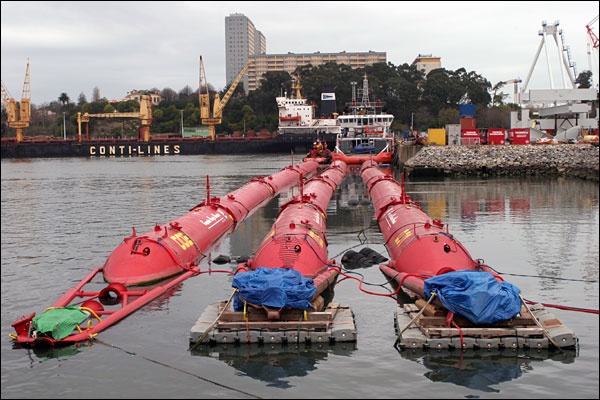 Portuguese Renewable Energy:
Policies & Facilities
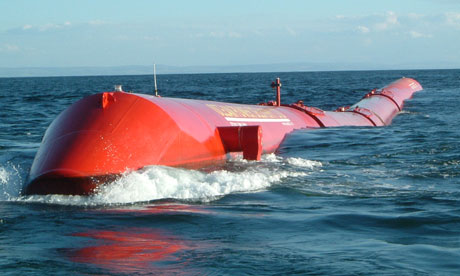 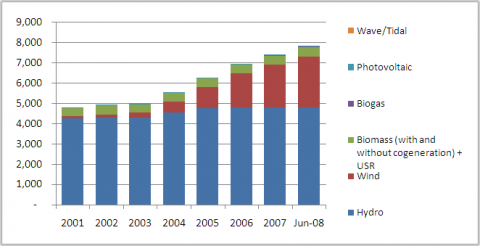 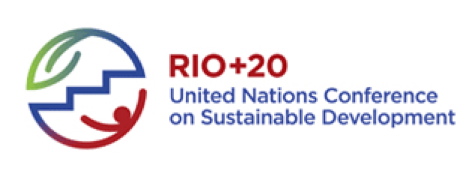 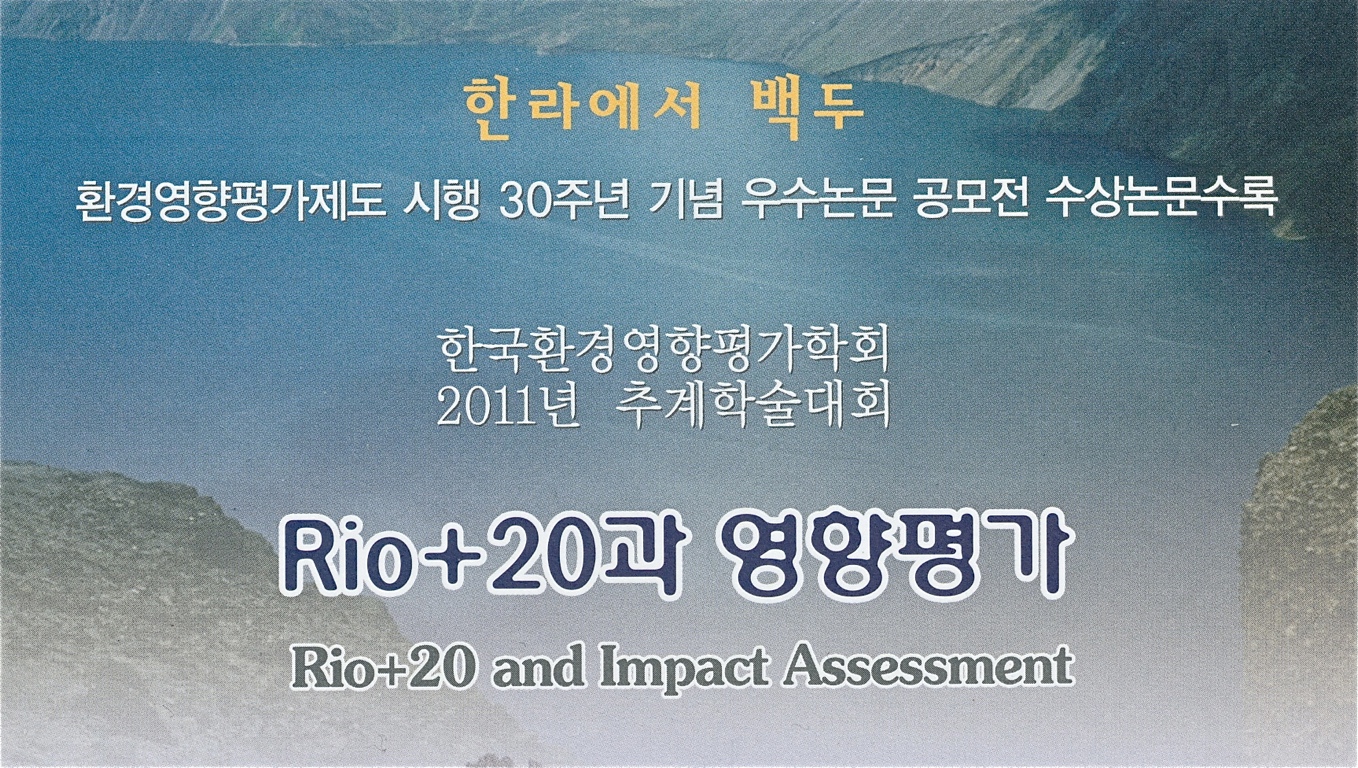 “Green Growth”
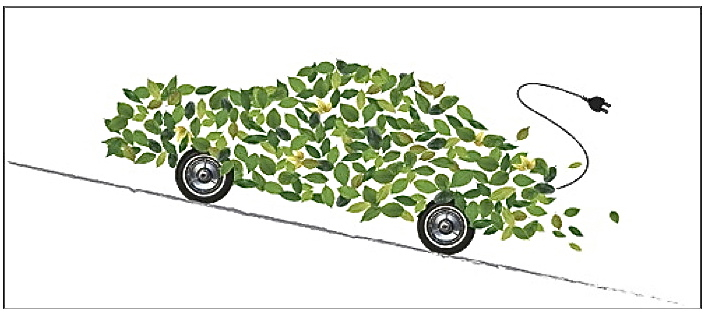 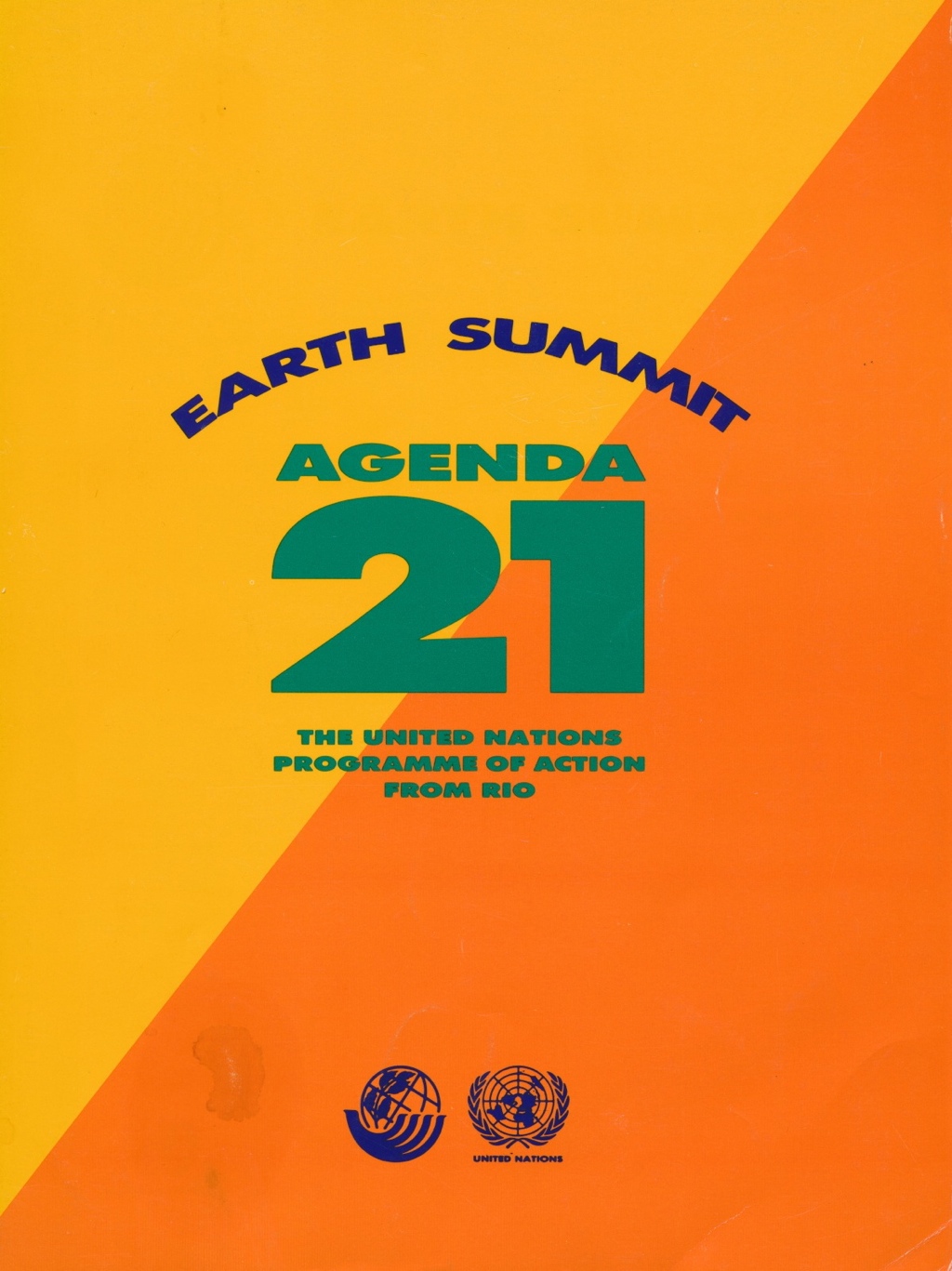 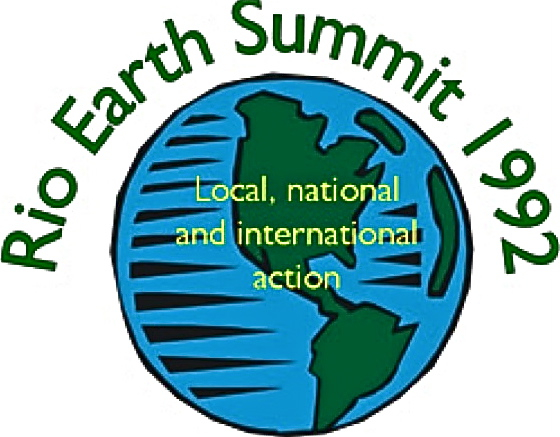 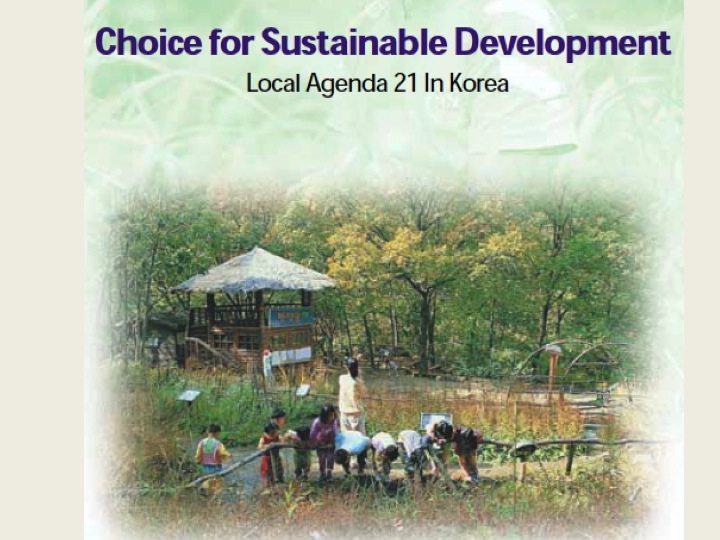 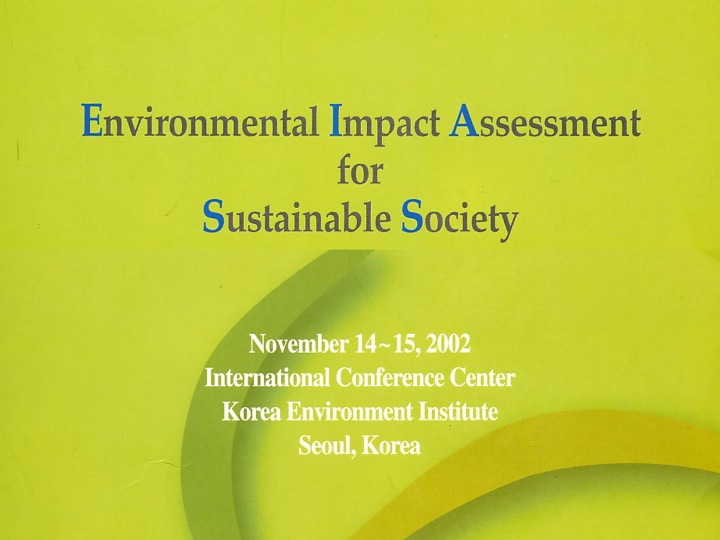 The Portuguese Connection
Impact History
    - The Age of Exploration
Impact Tourism
    -  The Douro Valley
Foz Tua Dam  
Impact Assessment
    -  The “Euro Crisis”
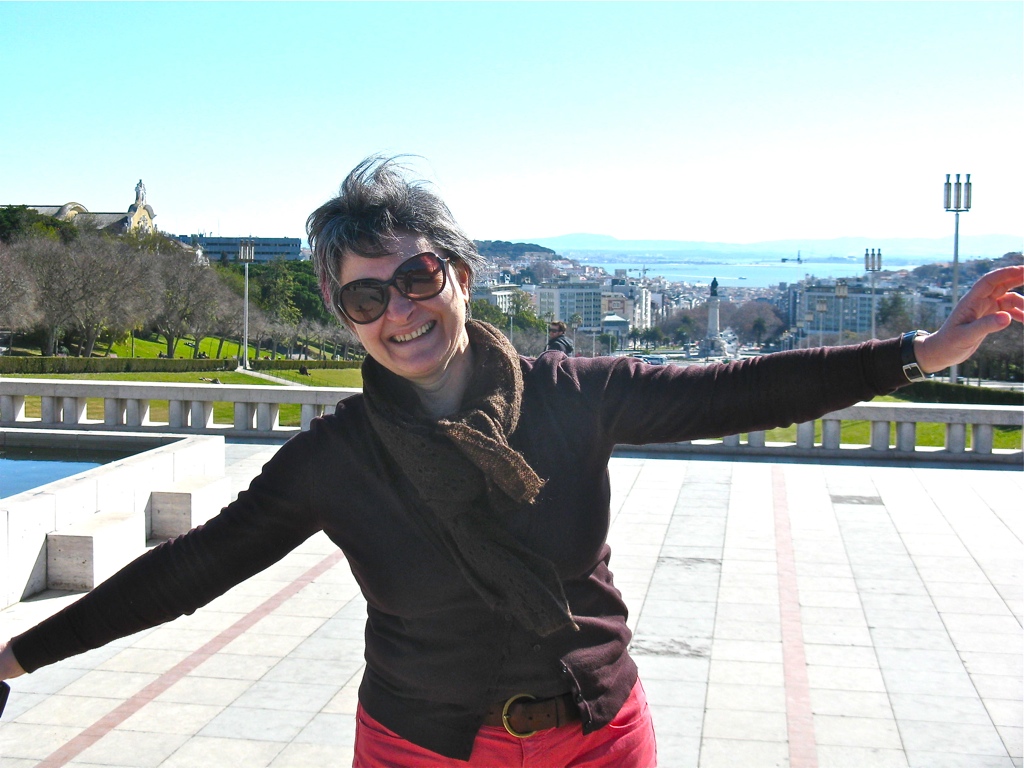 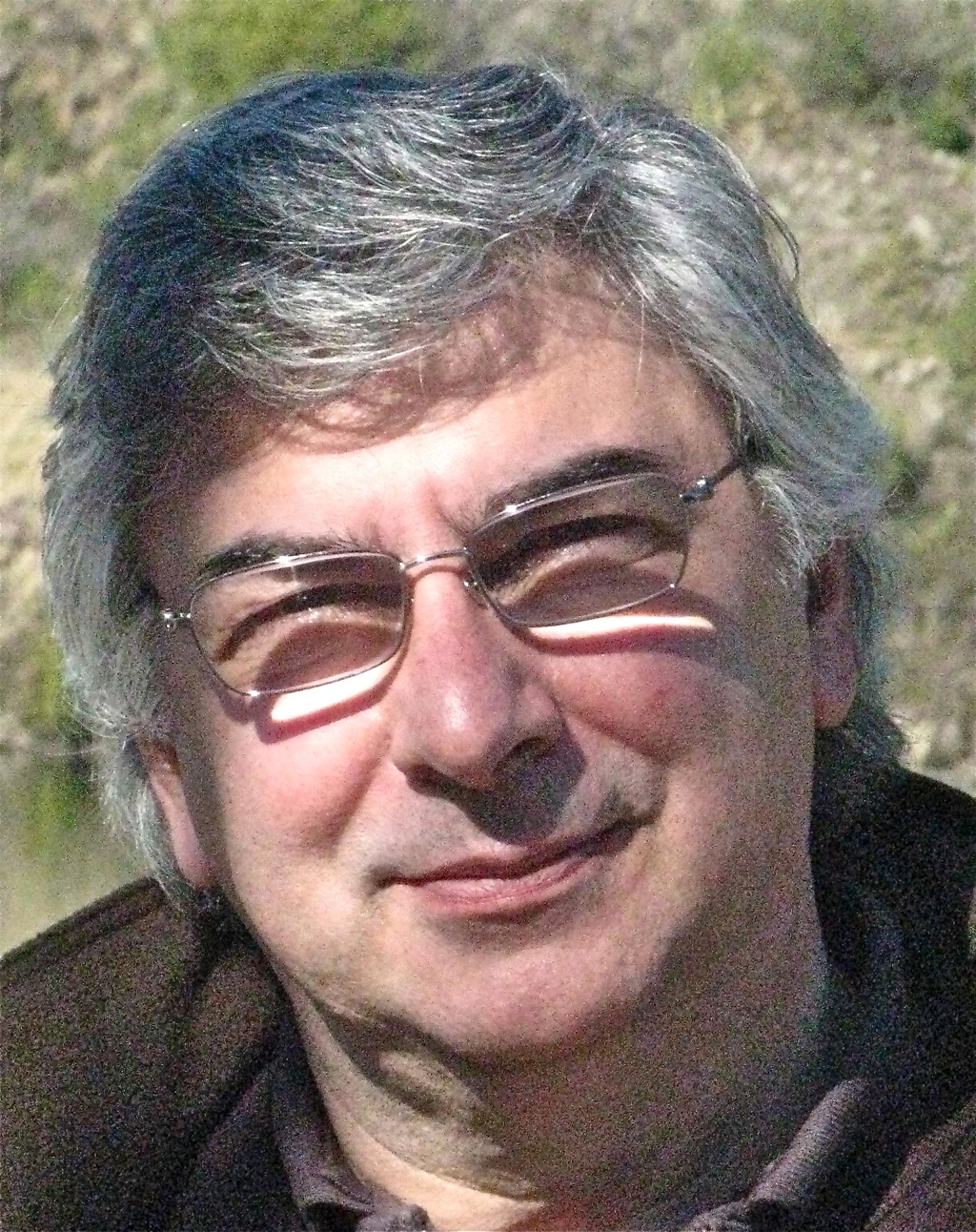 Impact History
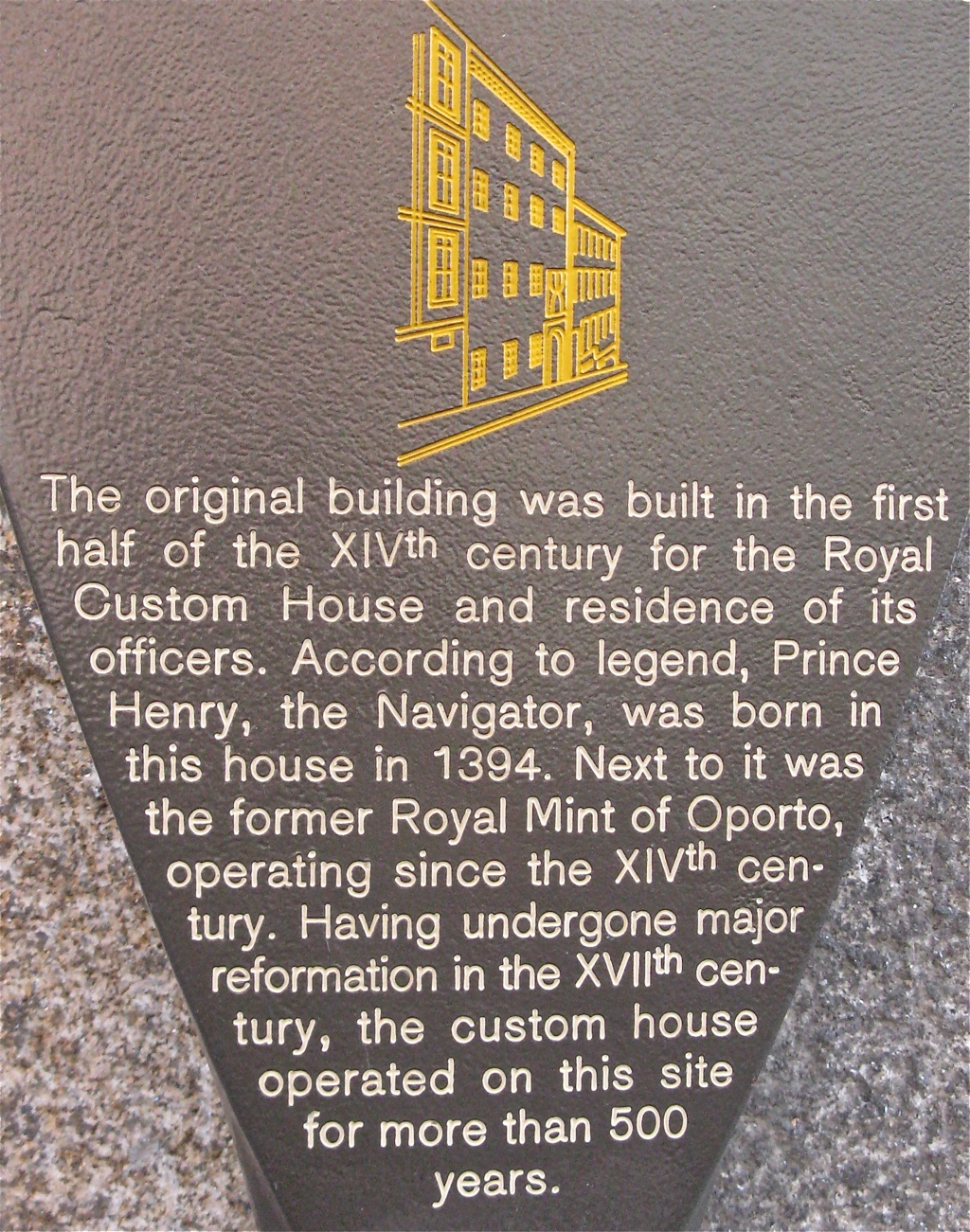 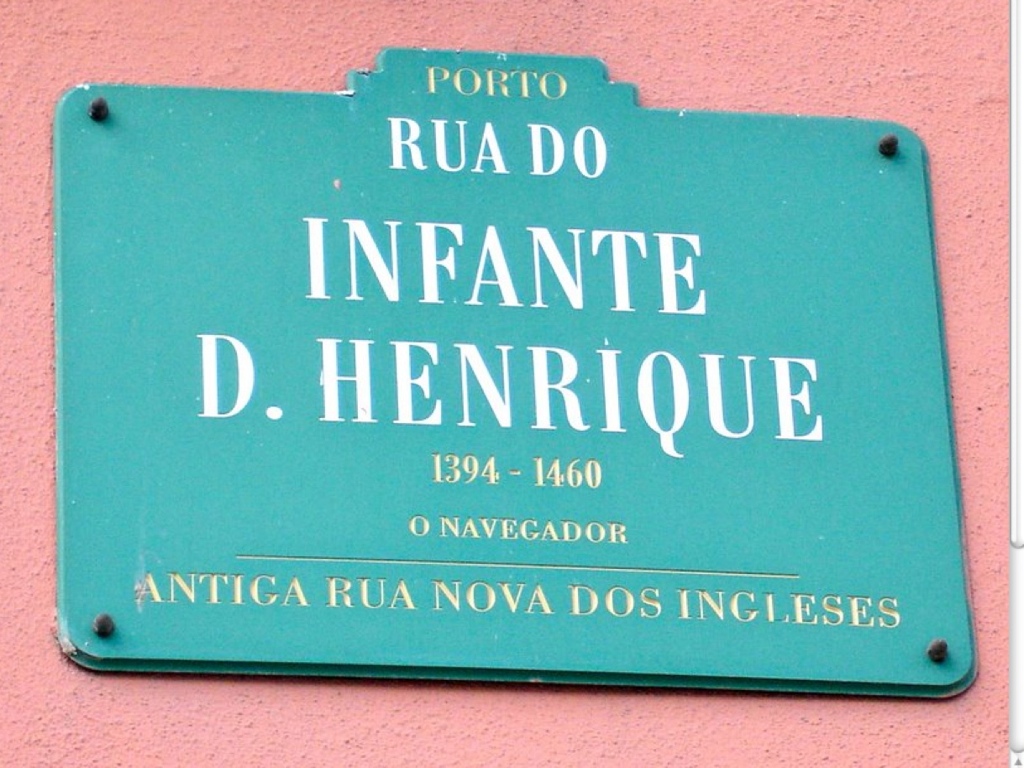 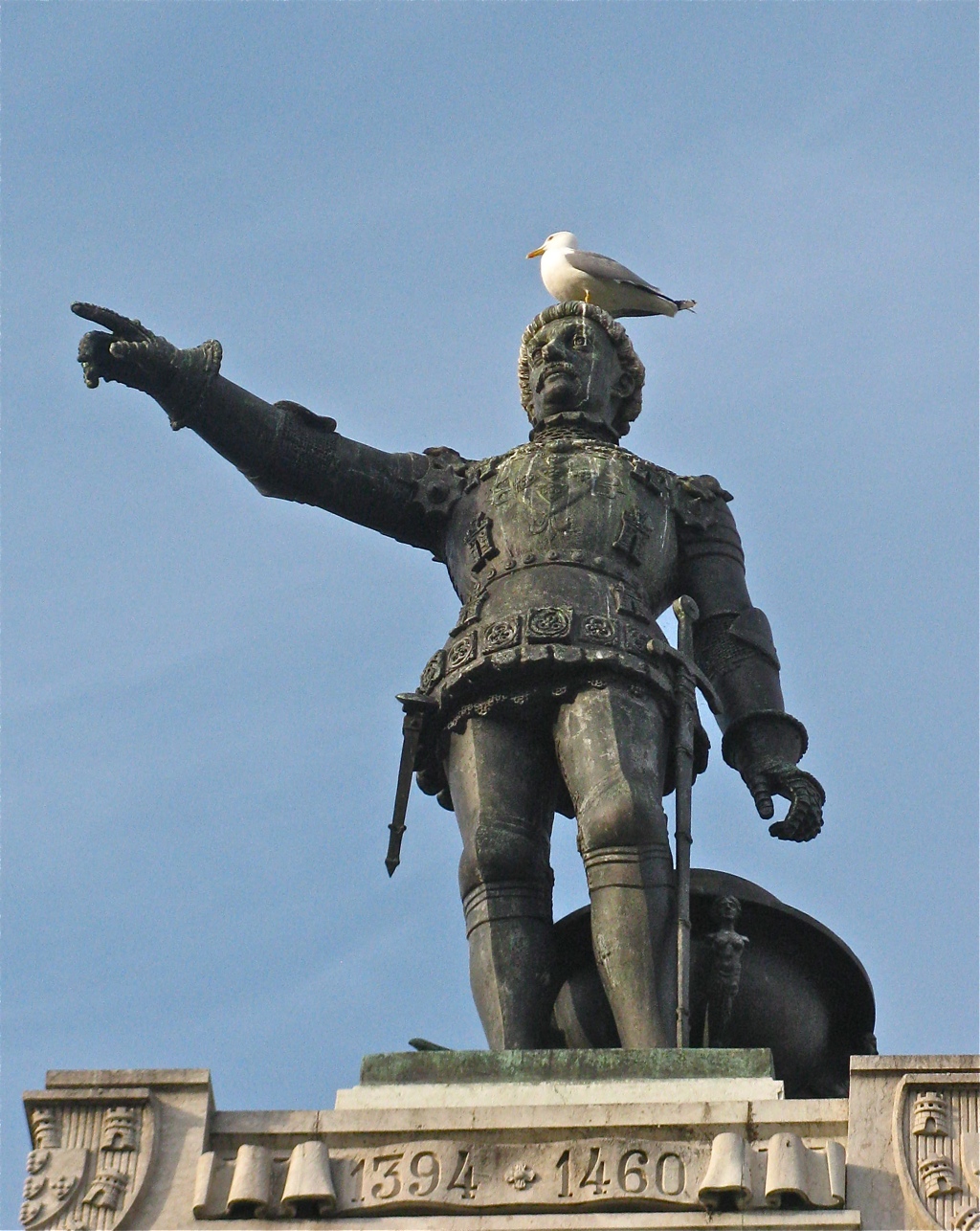 Prince Henry the Navigator
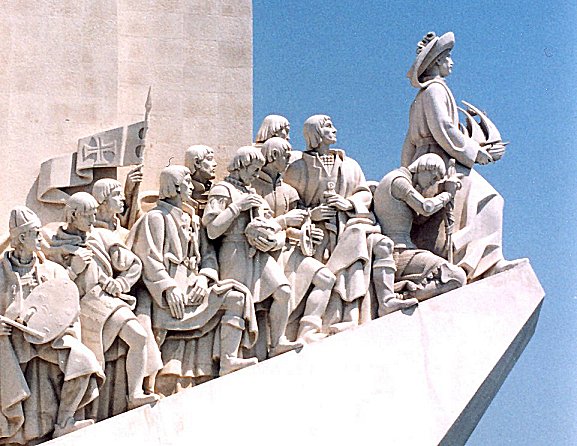 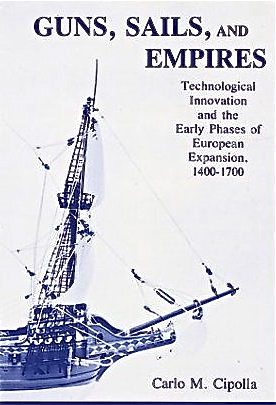 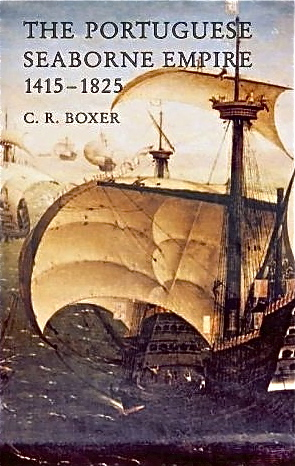 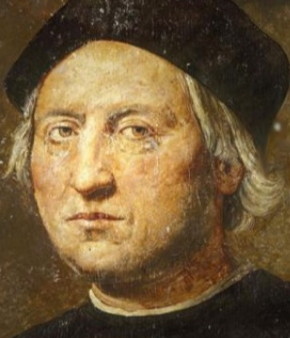 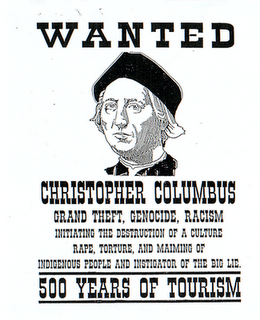 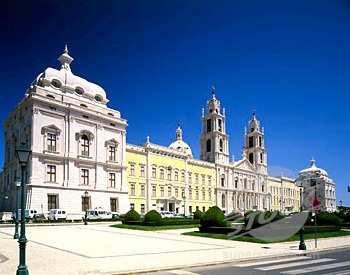 Mafra Place
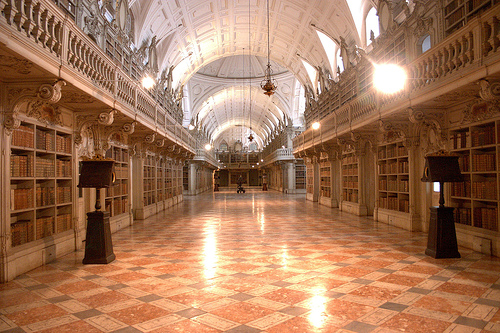 Library
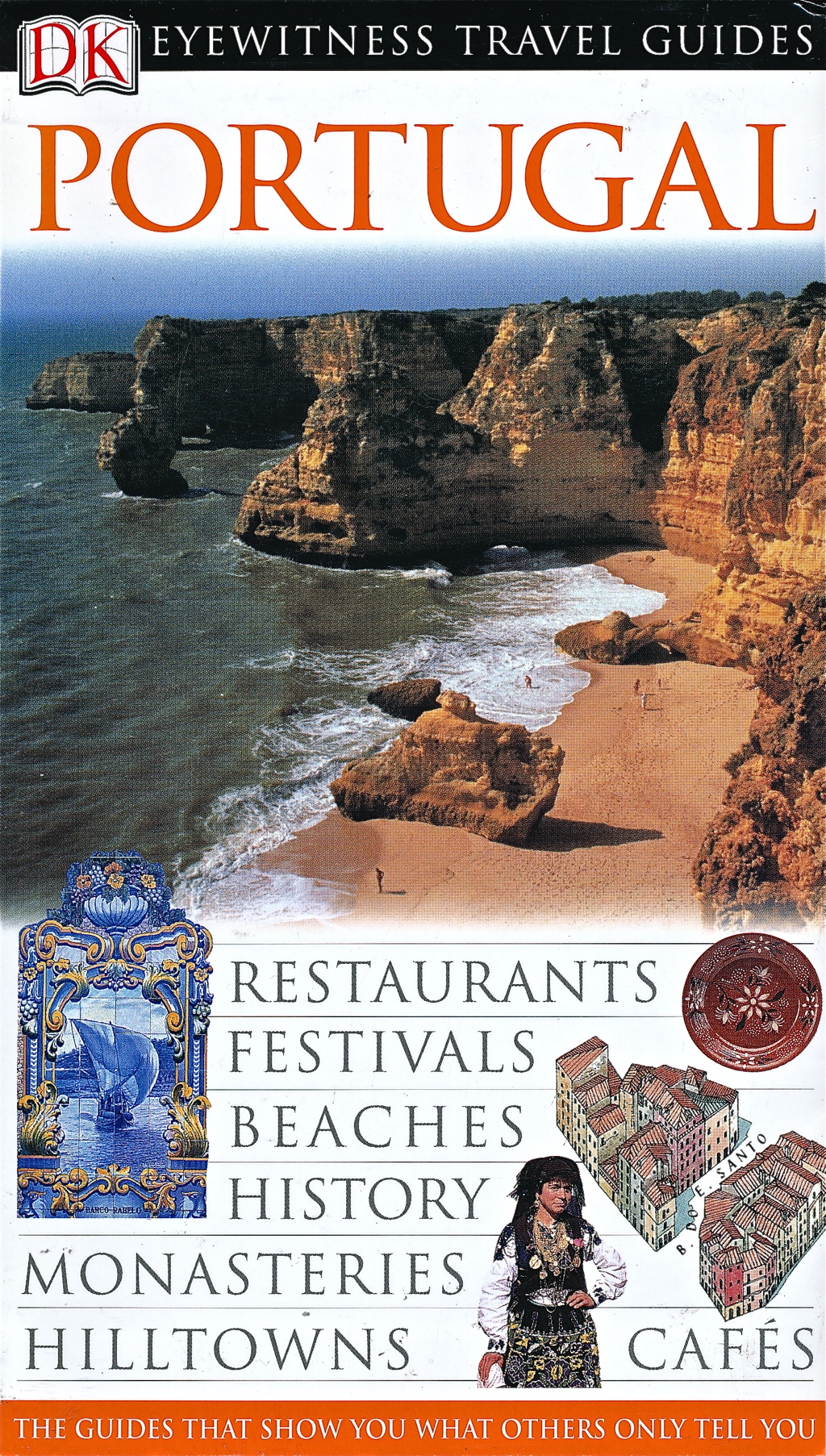 Impact Tourism
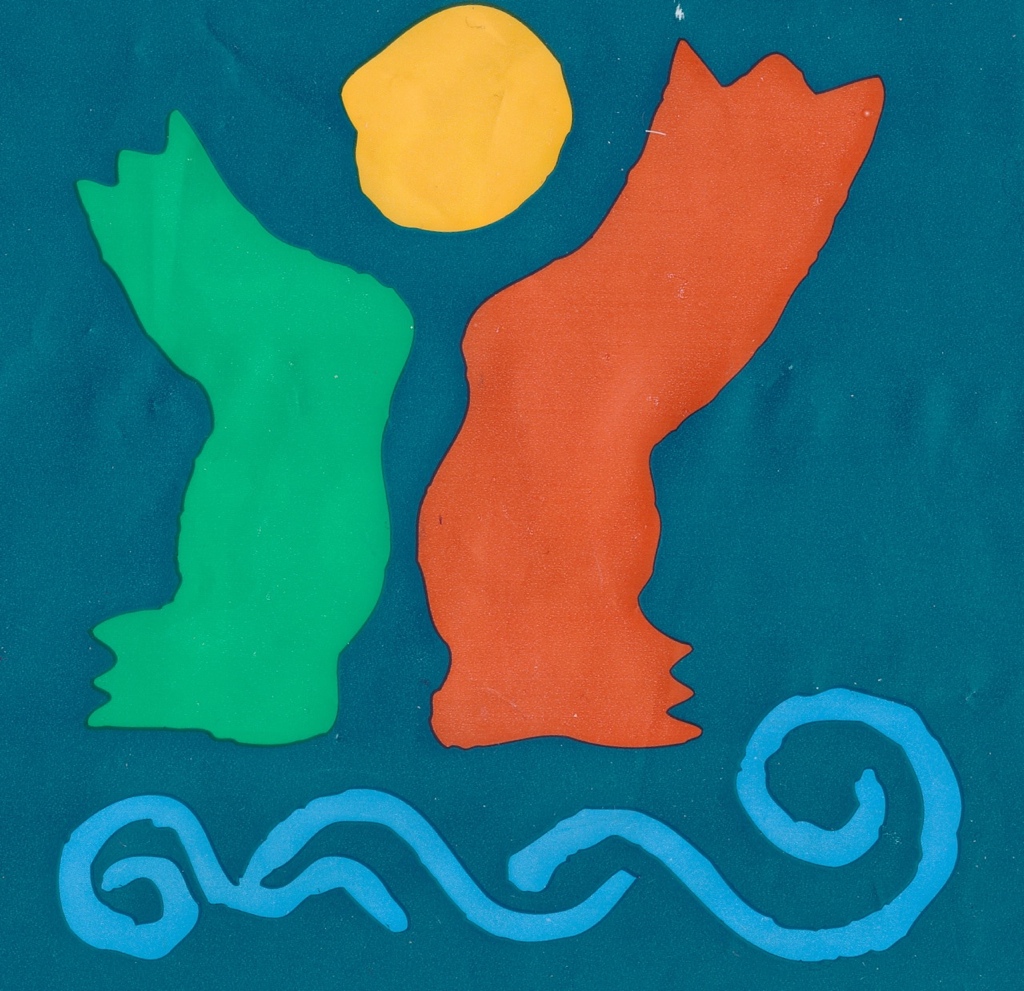 Alto Douro Wine Region
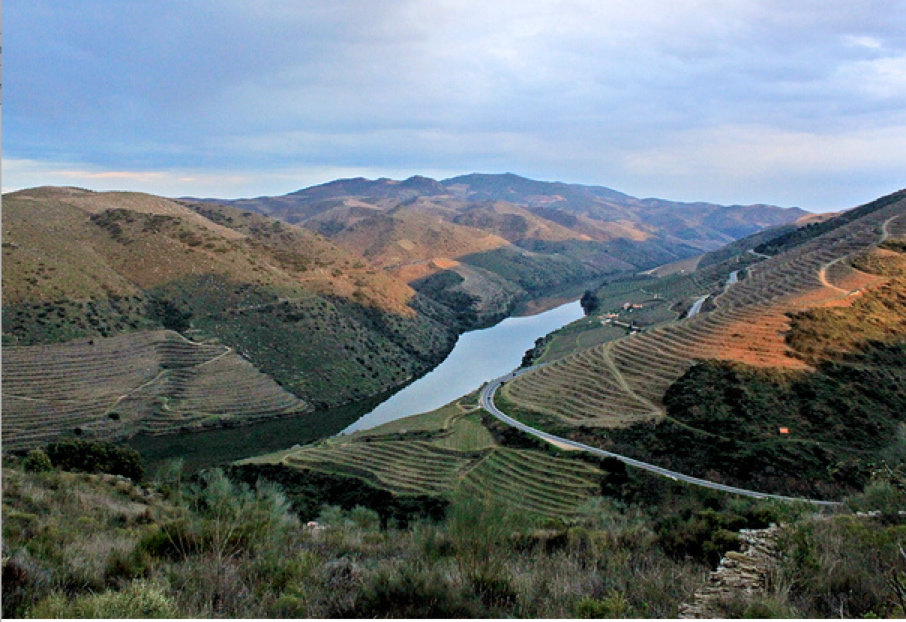 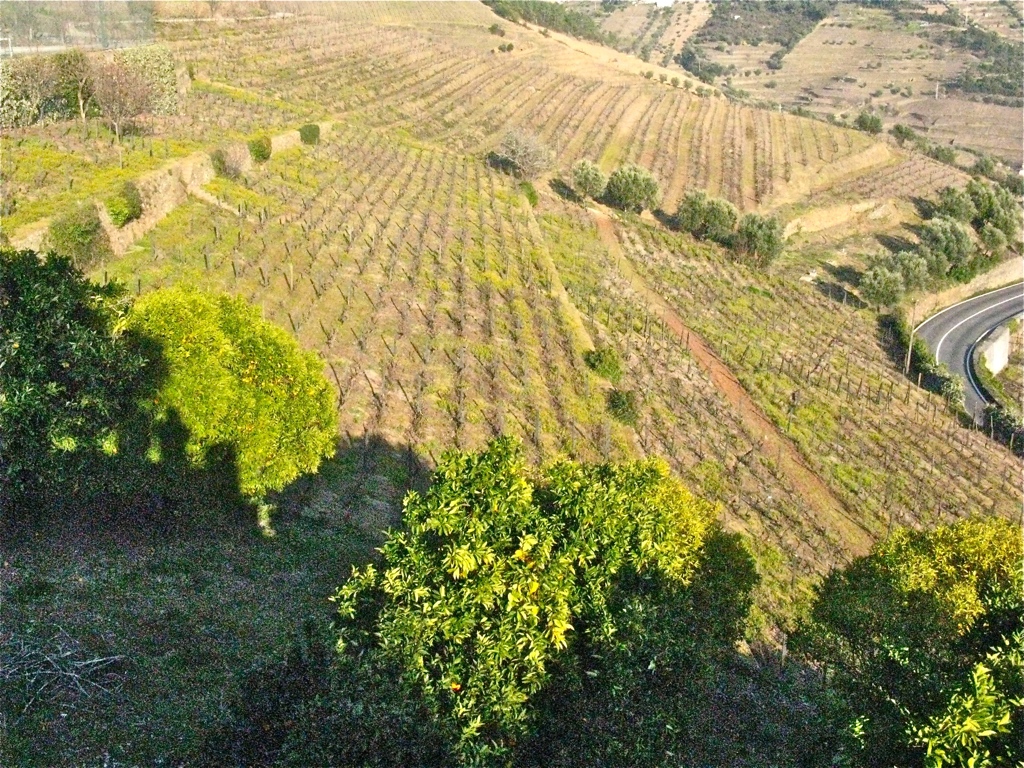 Tua Valley
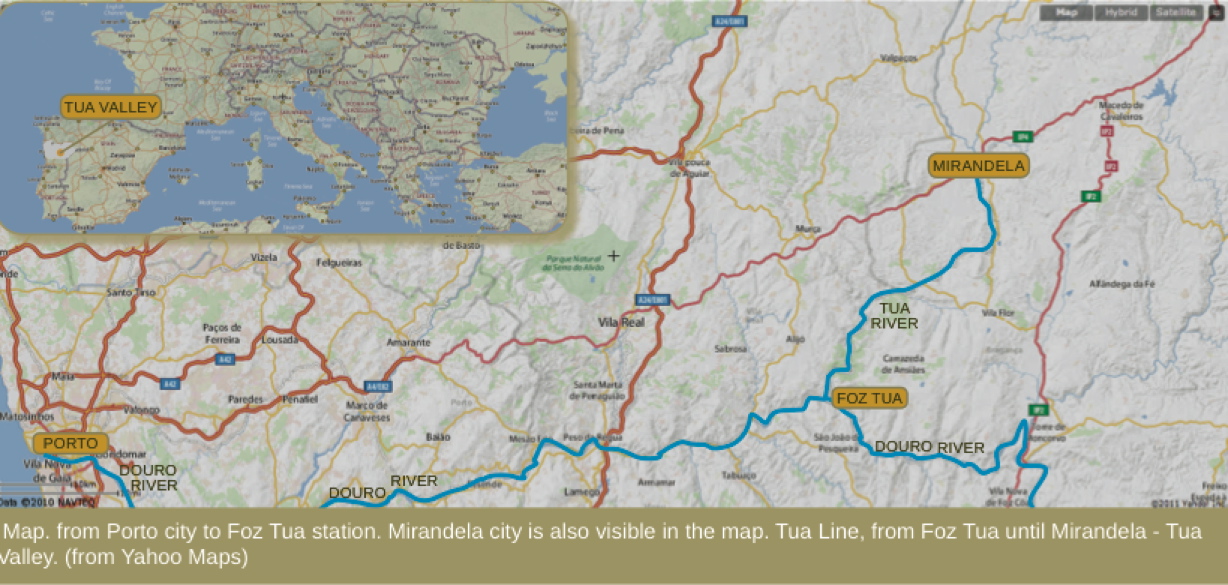 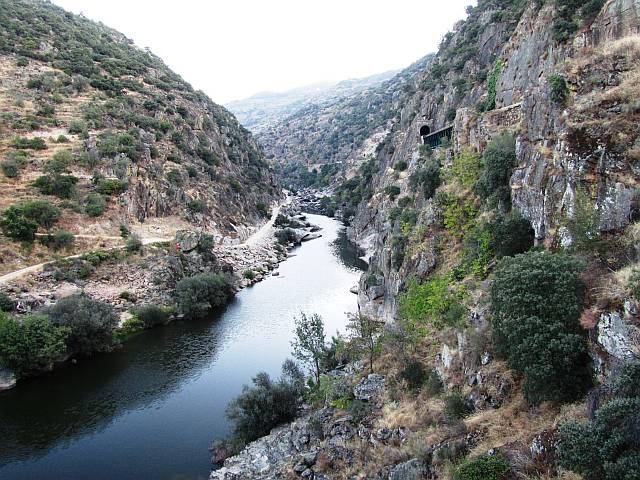 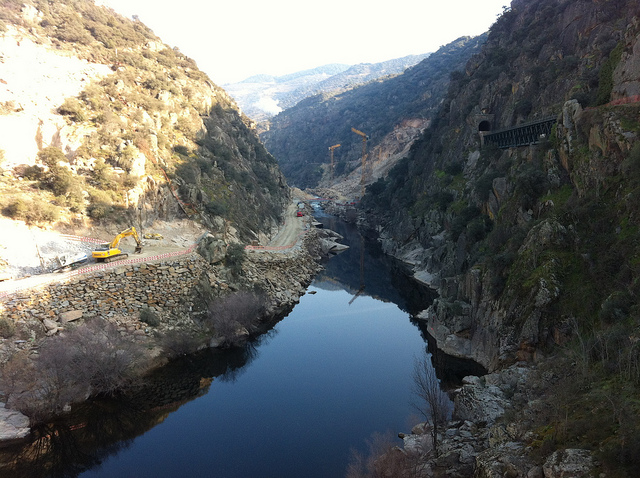 Foz Tua Dam Site
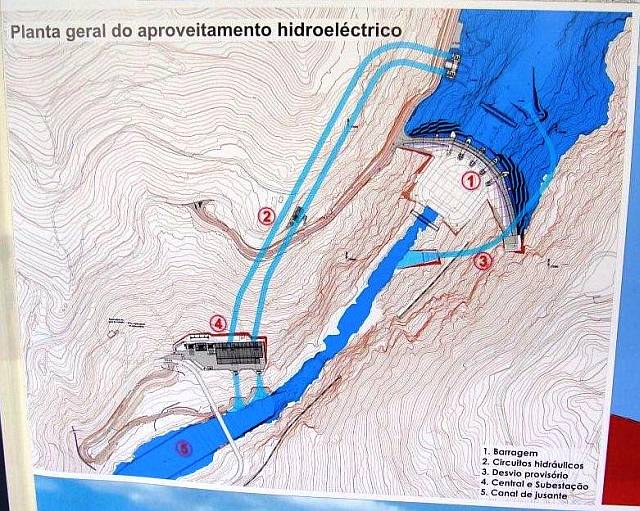 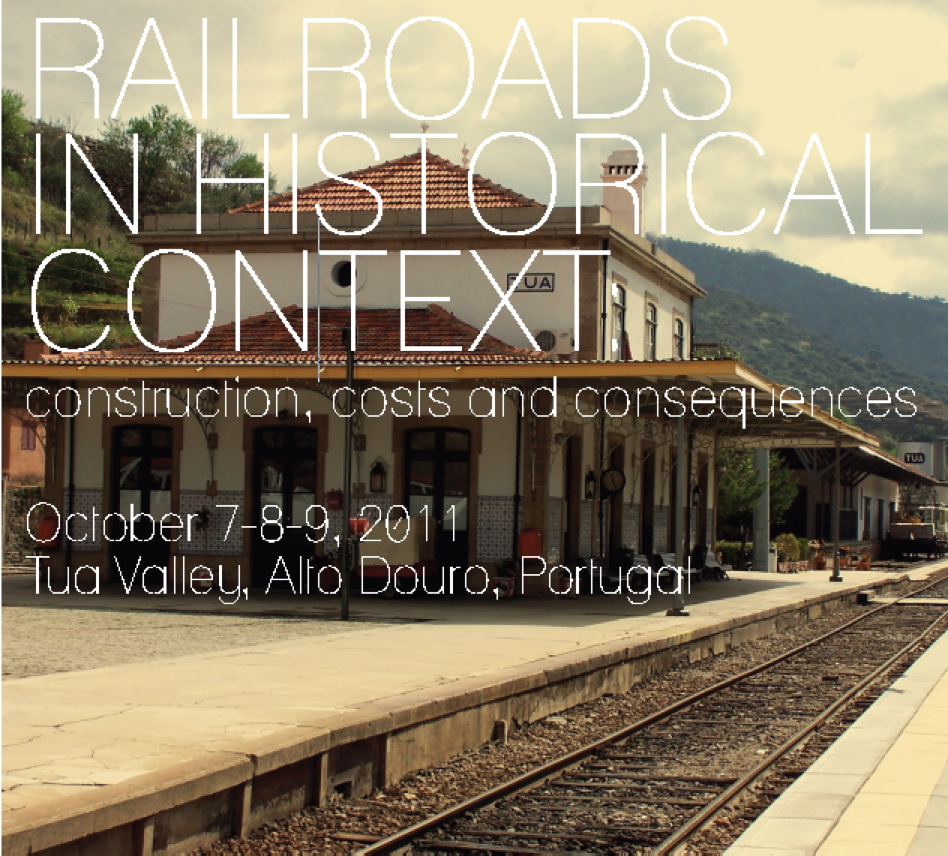 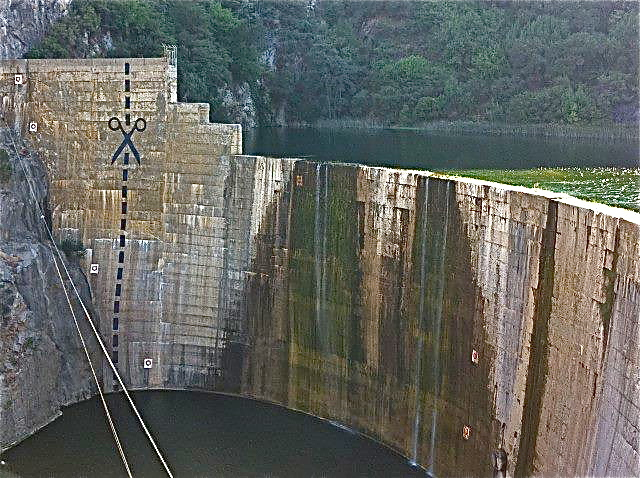 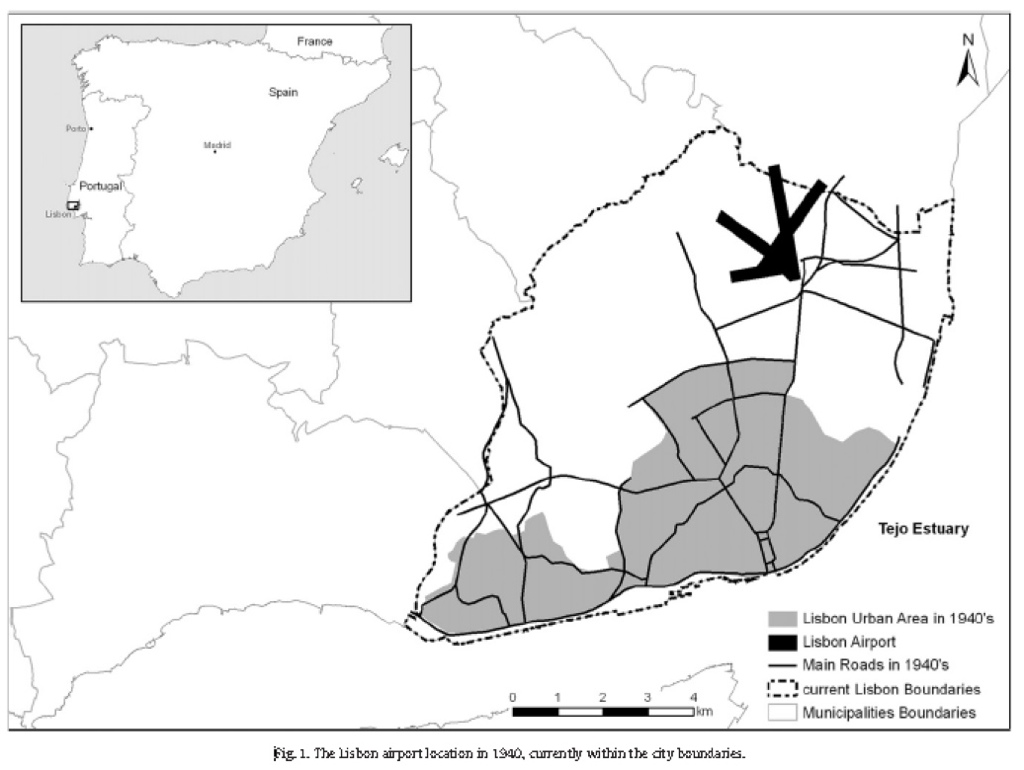 ImpactAssessment
The “Euro Crisis”
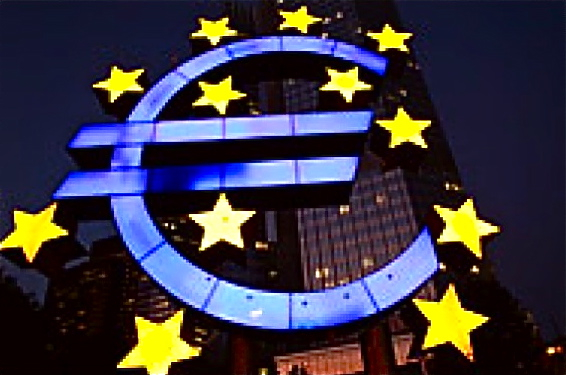 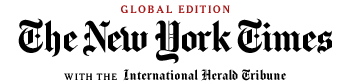 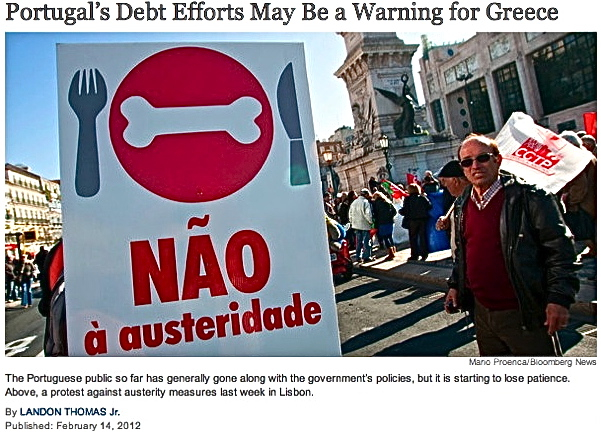 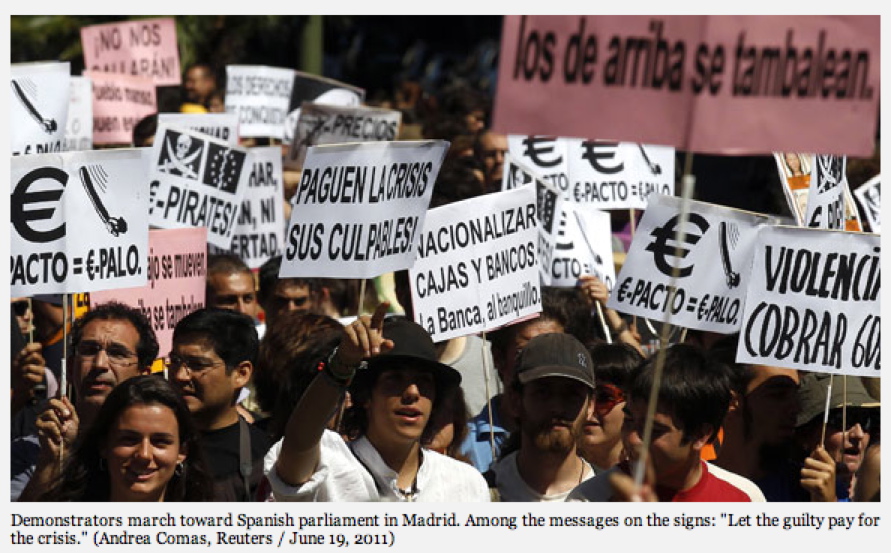 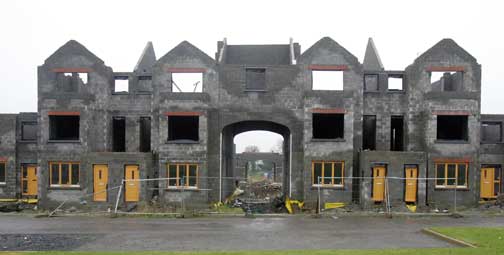 “Ghost Estates” (Ireland)
Questioning Sustainability
Sustain What?
-  Dimensions of Sustainability
-  Sustainability Levels, Scales
Sustain for What?
-  Value Commitments
-  Physical Necessity
Sustain for Whom?
-  Future Generations
-  Developed and Developing Countries
World Commission on Environment and Development
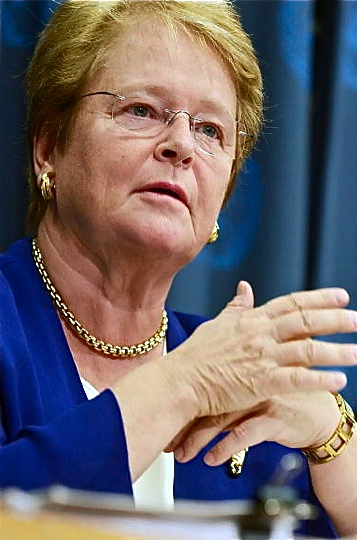 “Sustainable development is development that meets the needs of the present without compromising the ability of future generations to meet their own needs …”
Gro Brundtland
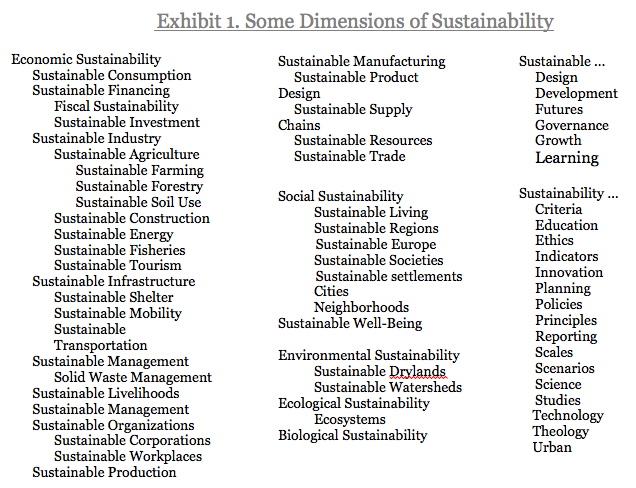 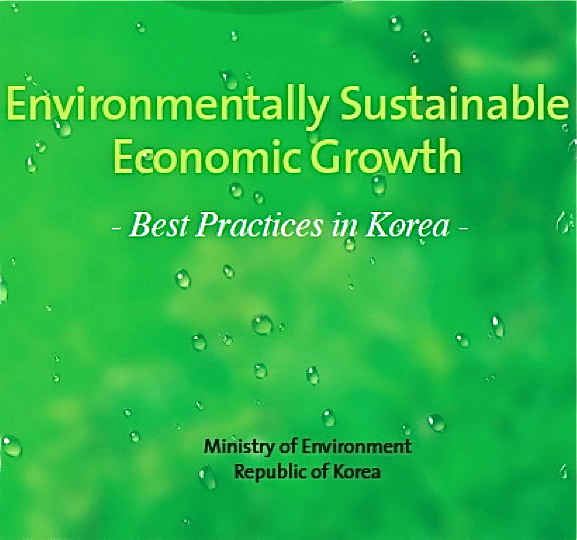 Equitable and Sustainable Development
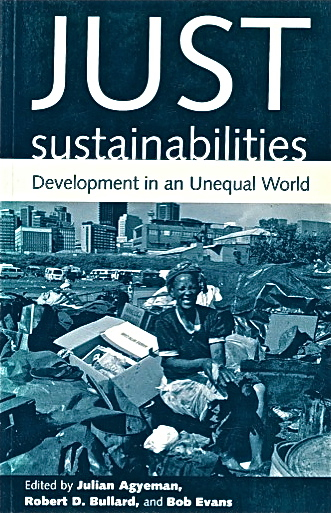 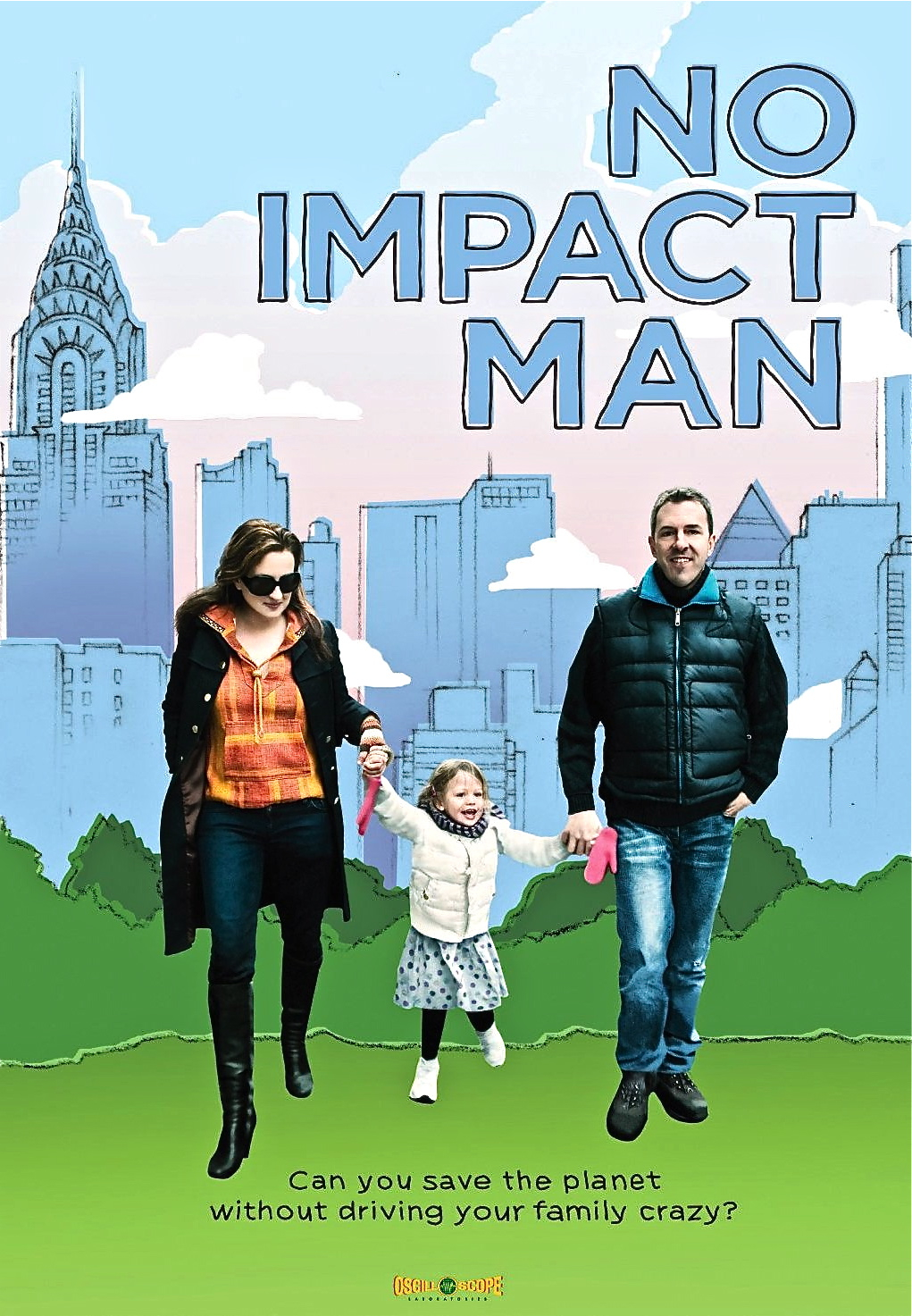 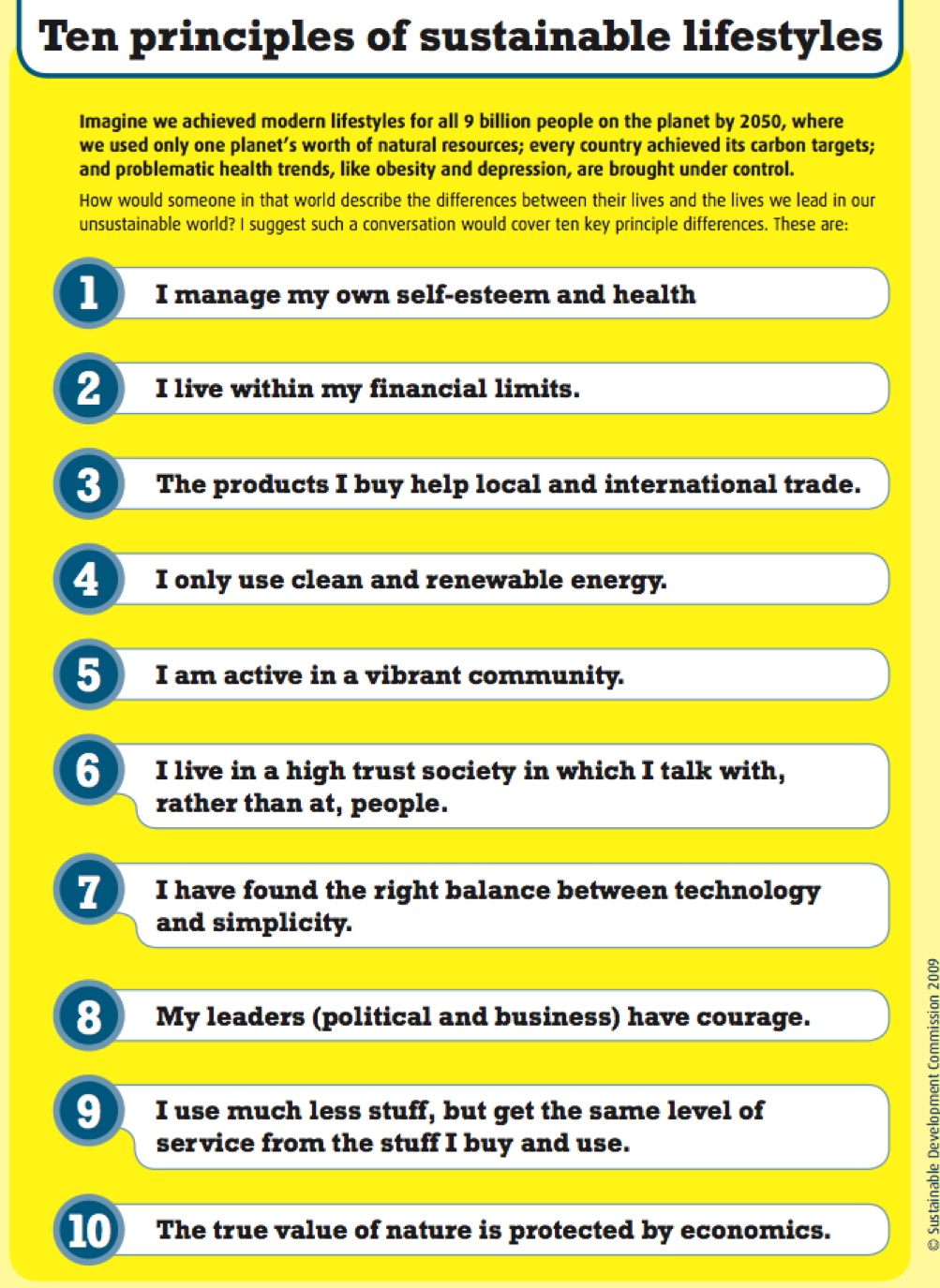 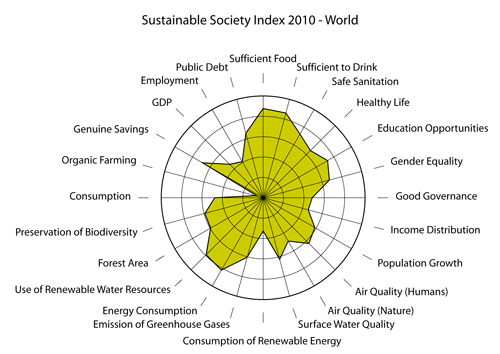 Impact Assessment: Vision/Mission
“Develop local and global capacity to anticipate, plan, and manage the consequences of change so as to enhance the quality of life for all.”
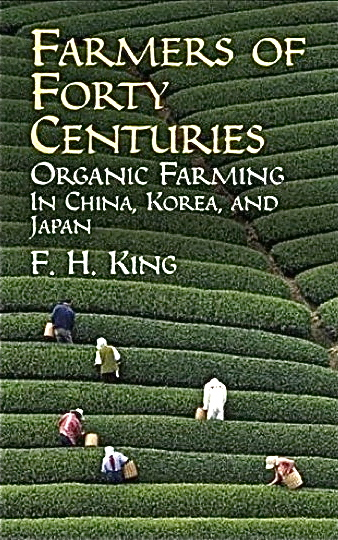 Sustainable Societies
Limits to Growth


-  Physical
-  Social
Societal Development
-  Imagining
-  Designing
-  Building
“Progressive” & “Stationary States” (Mill)
-  Economic and/or Sociocultural
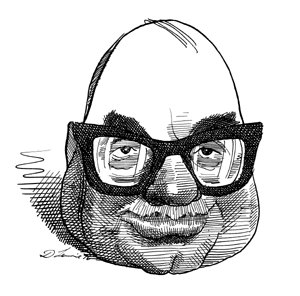 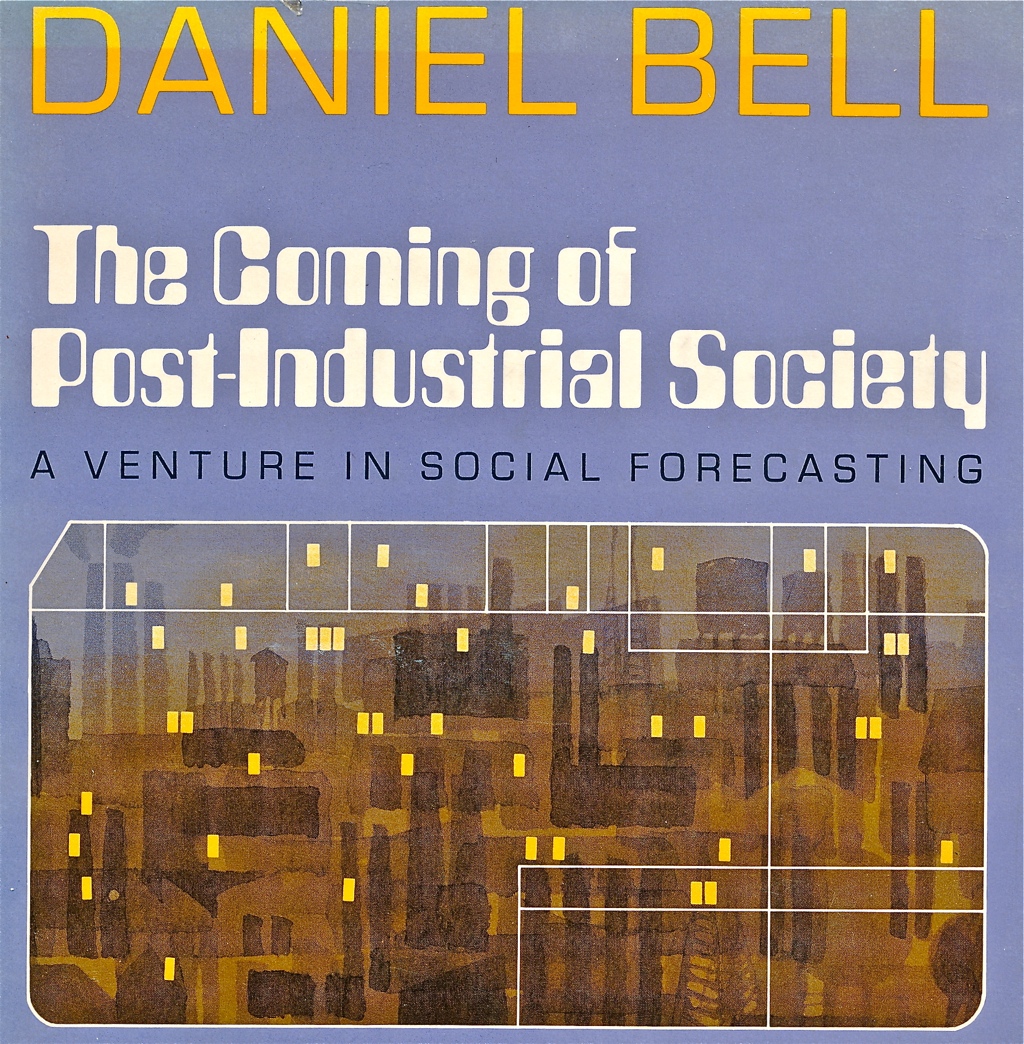 Types of Postindustrial Societies
Information Society
Network Society
Knowledge Society
Cultural Society
Value-Creation Society
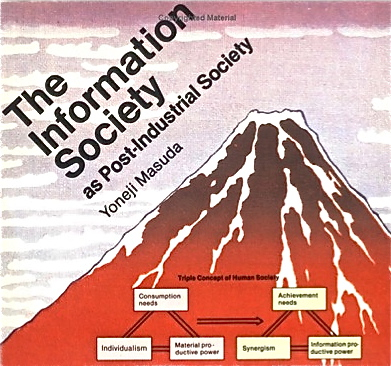 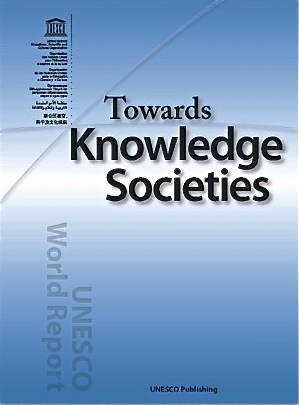 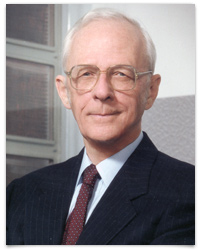 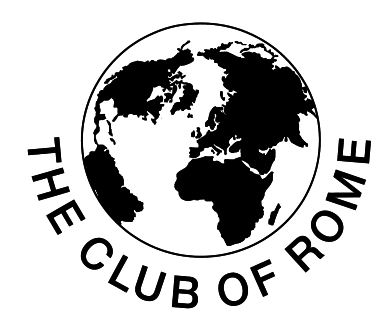 Limits to Growth
Jay Forrester
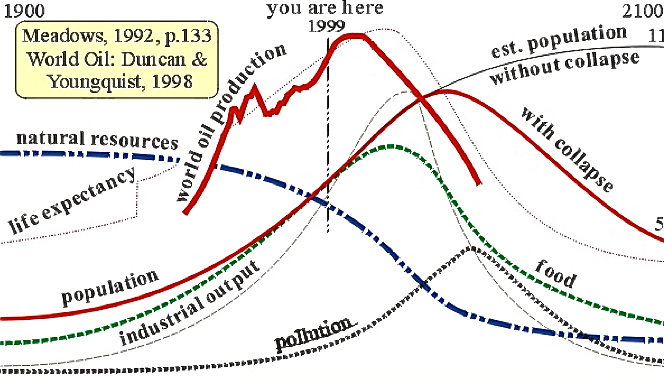 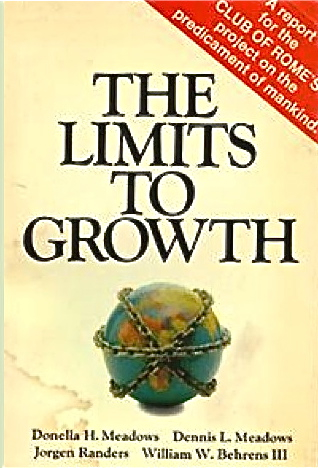 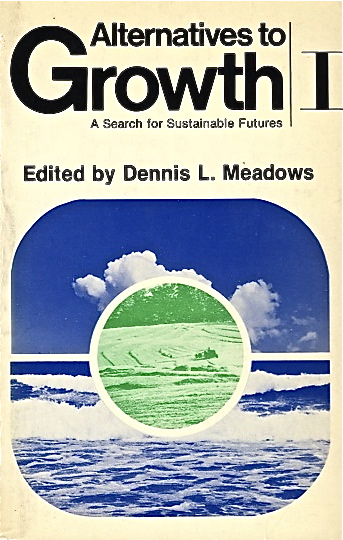 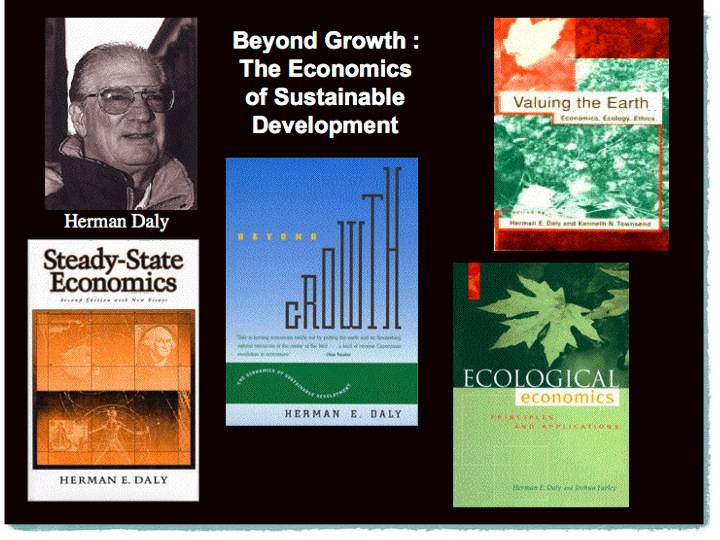 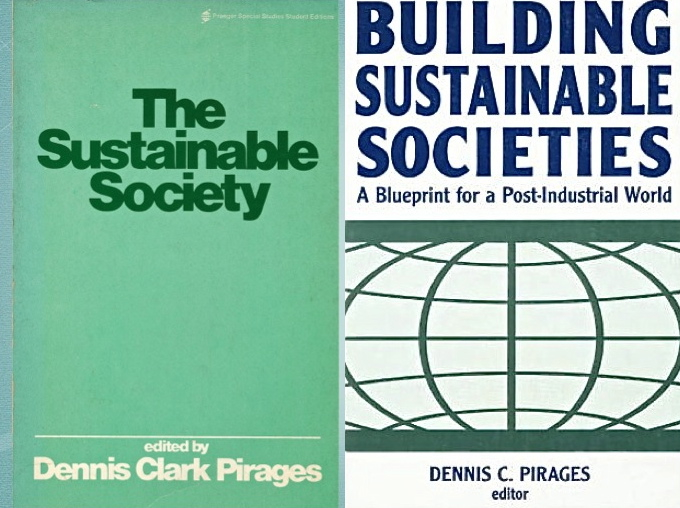 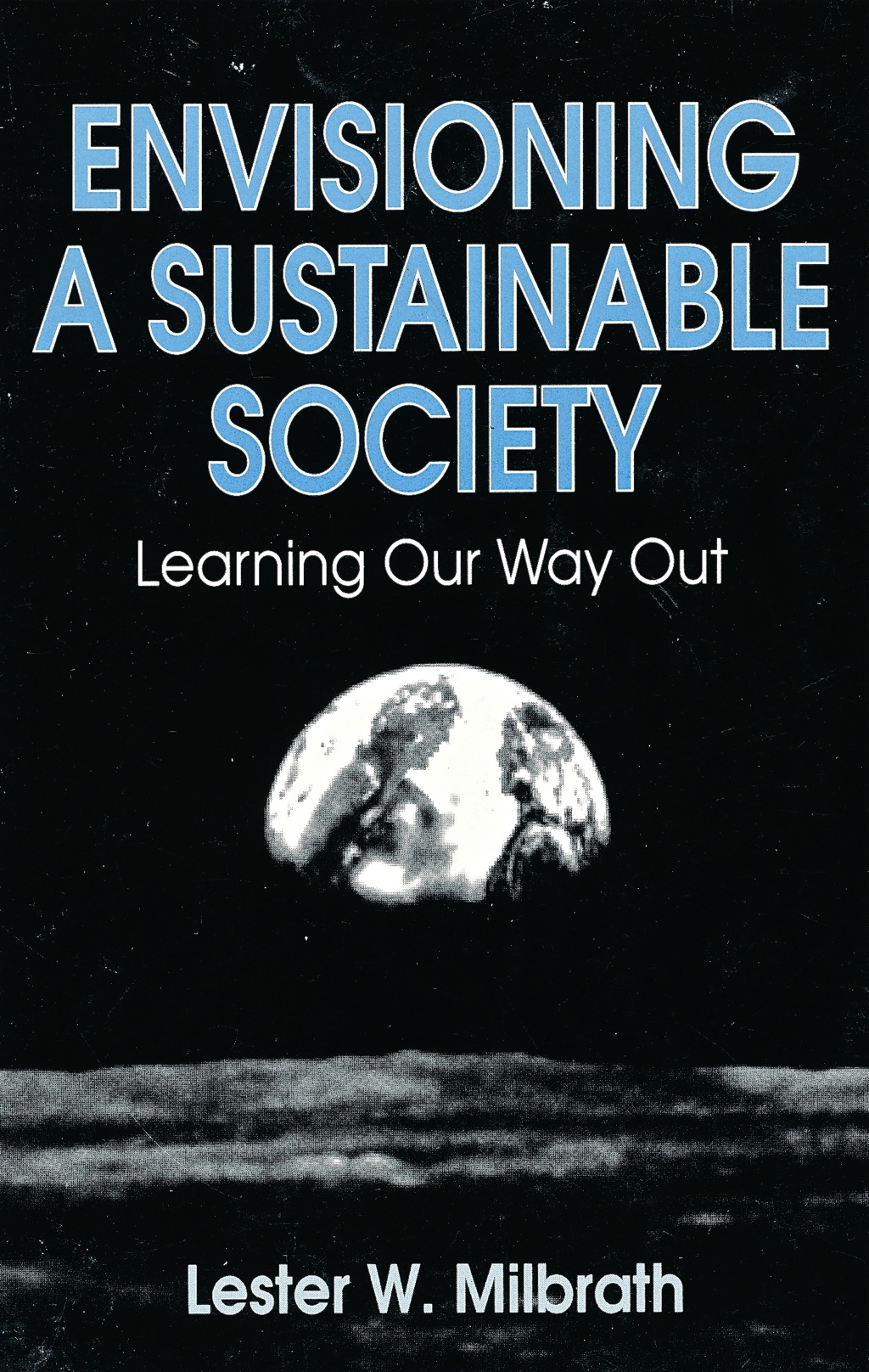 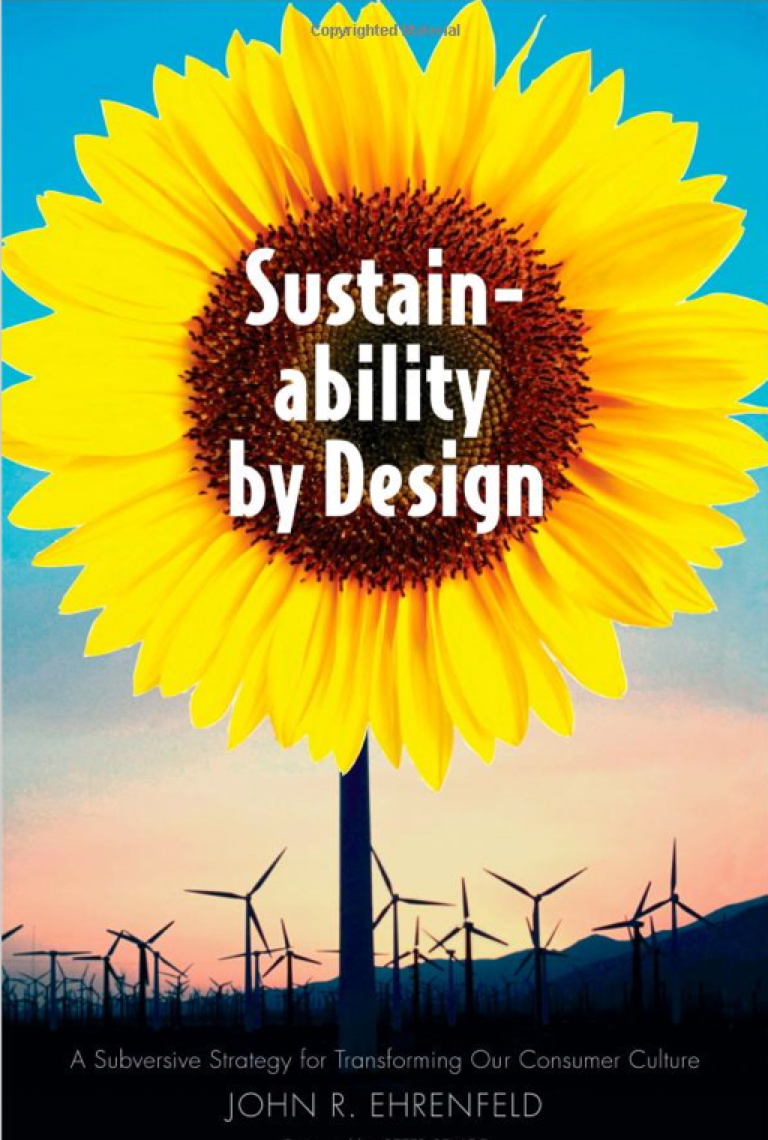 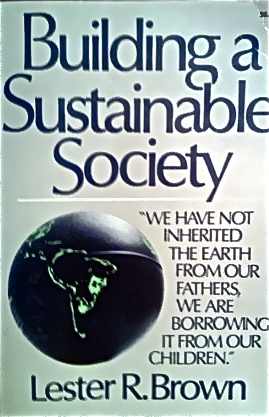 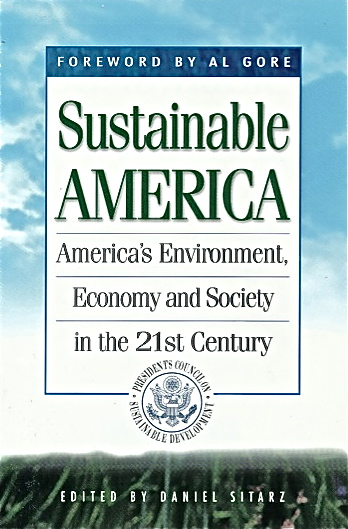 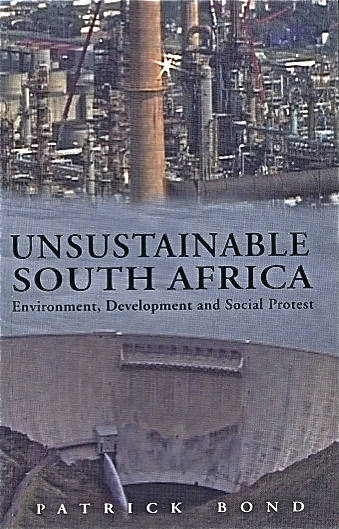 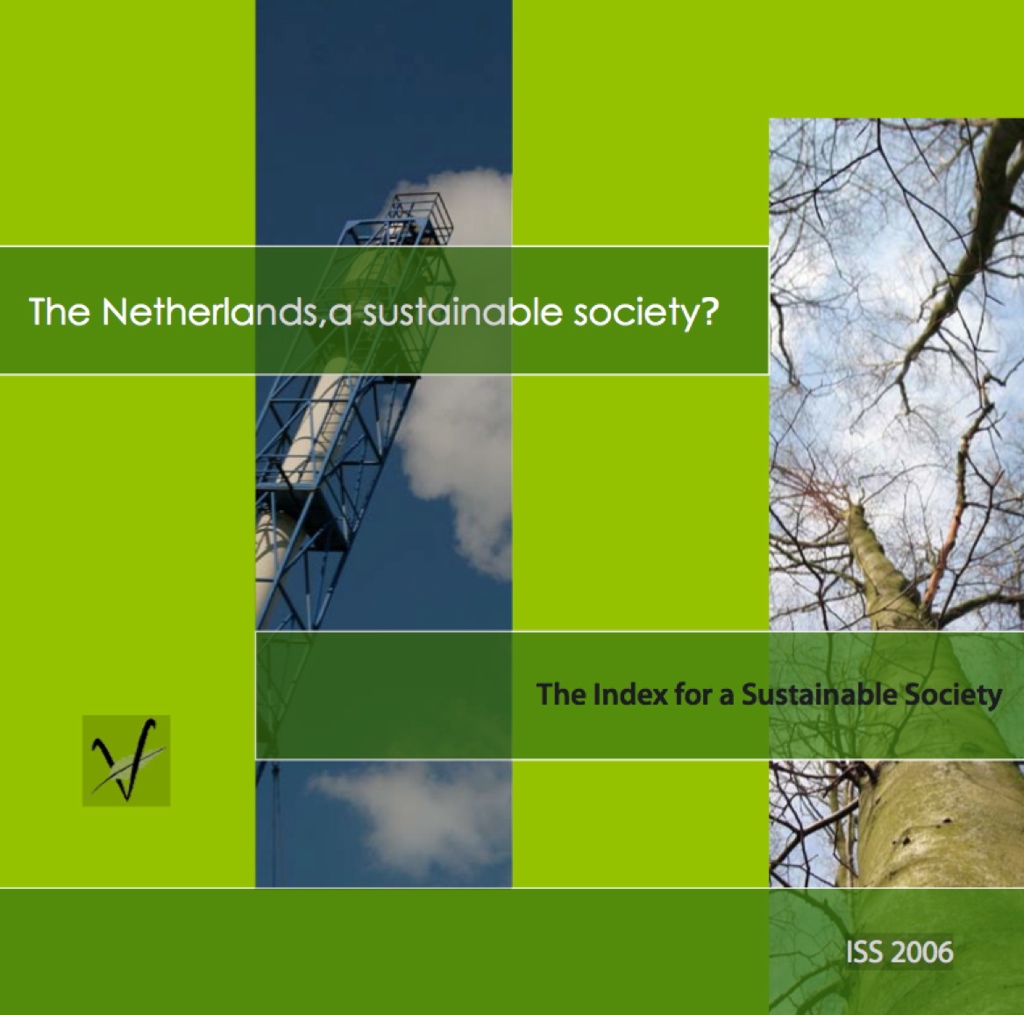 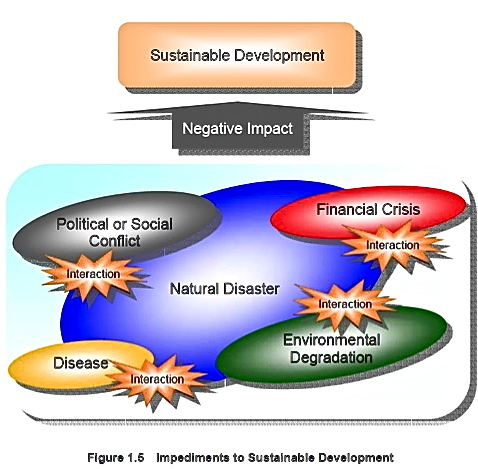 Sustainable Portugal
A Modest Proposal
“Pillars” of Sustainable Development
The Lisbon Strategy
-  Europe 2020
The Bilbao Effect
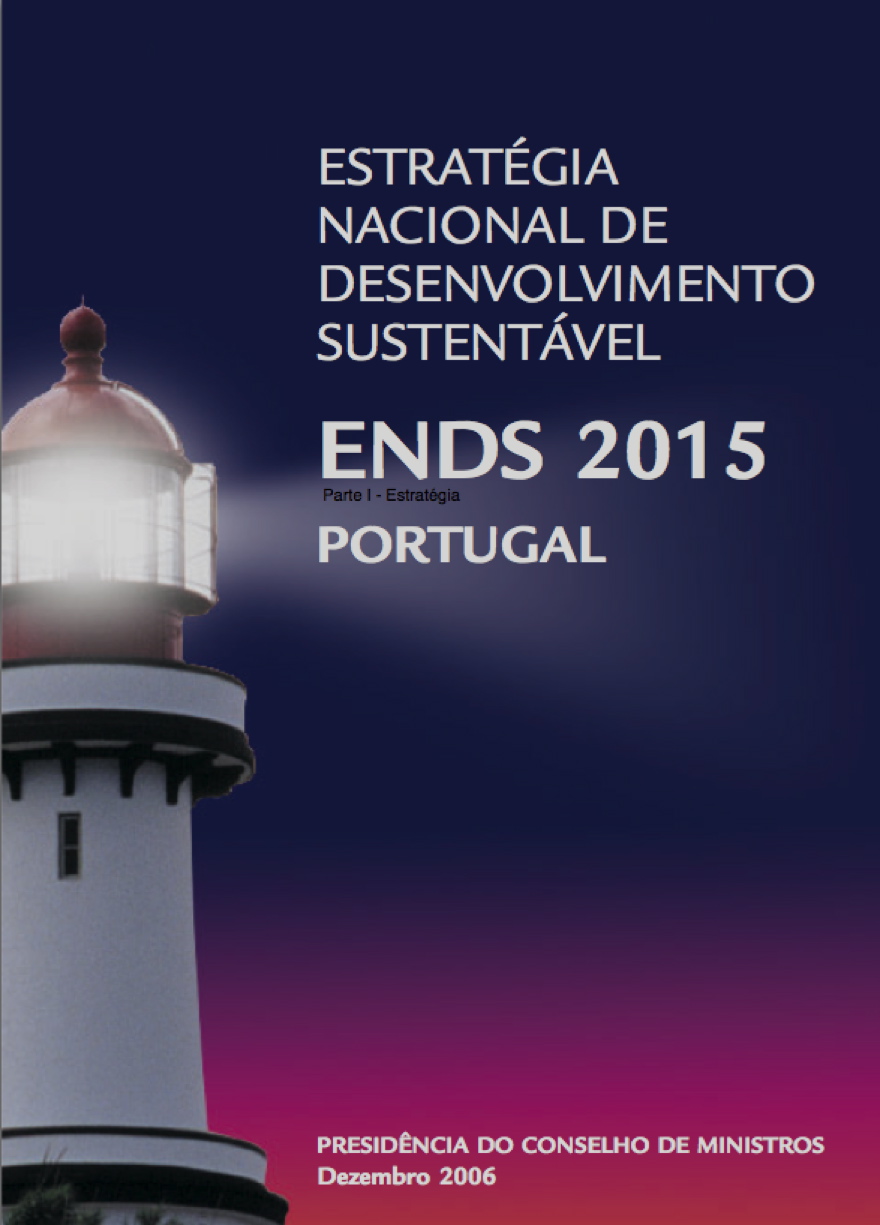 Portuguese National Sustainability Strategy
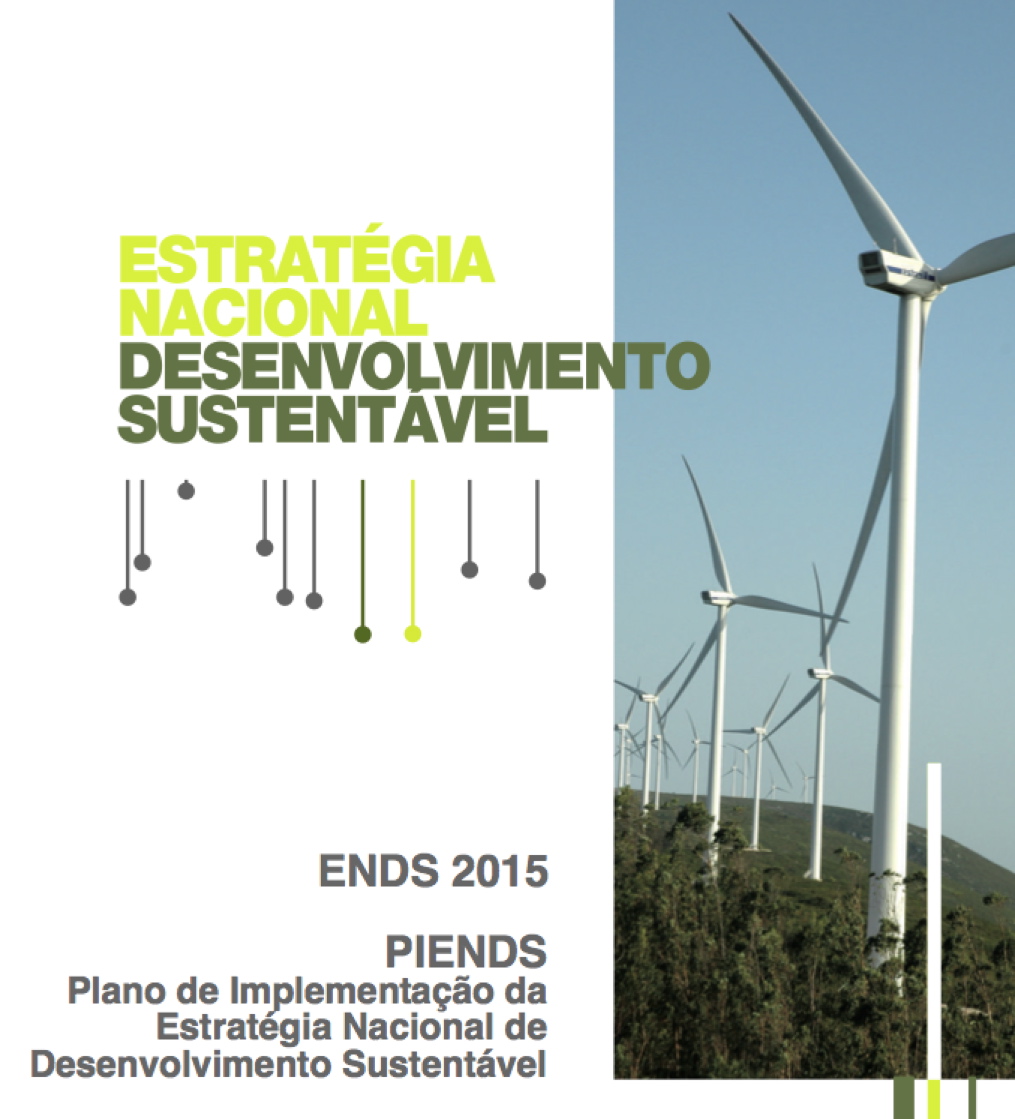 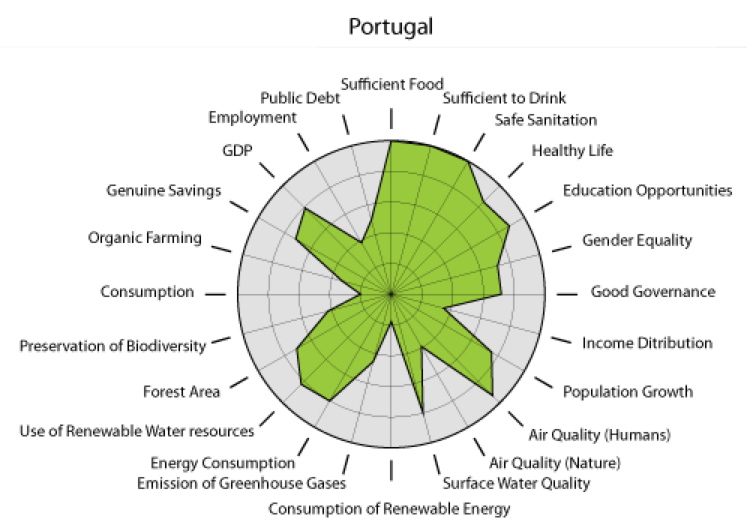 Soci
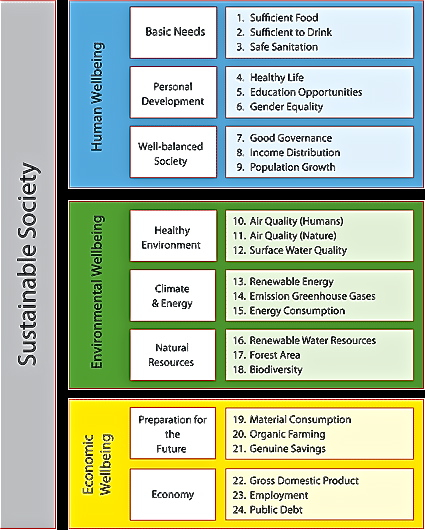 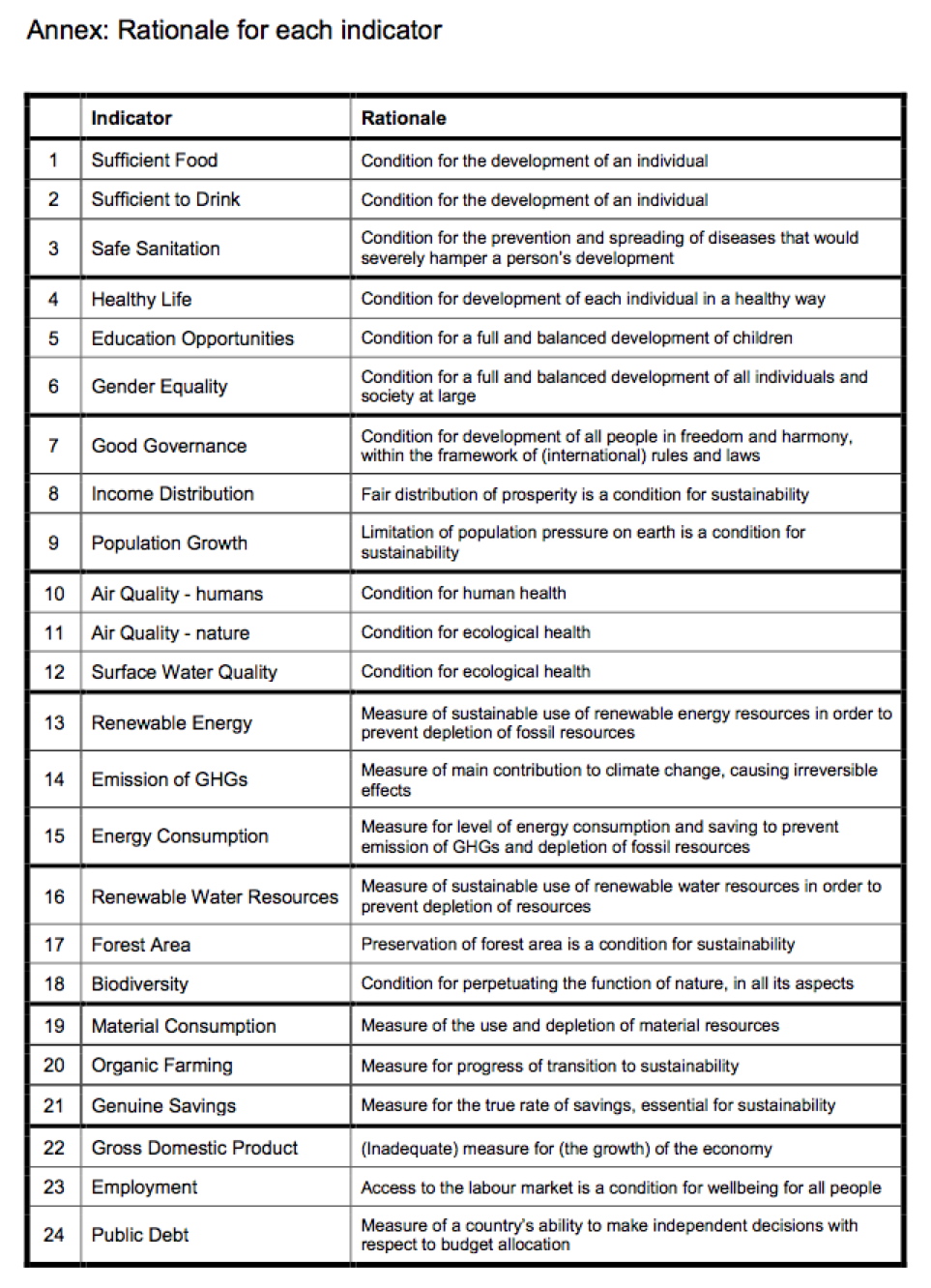 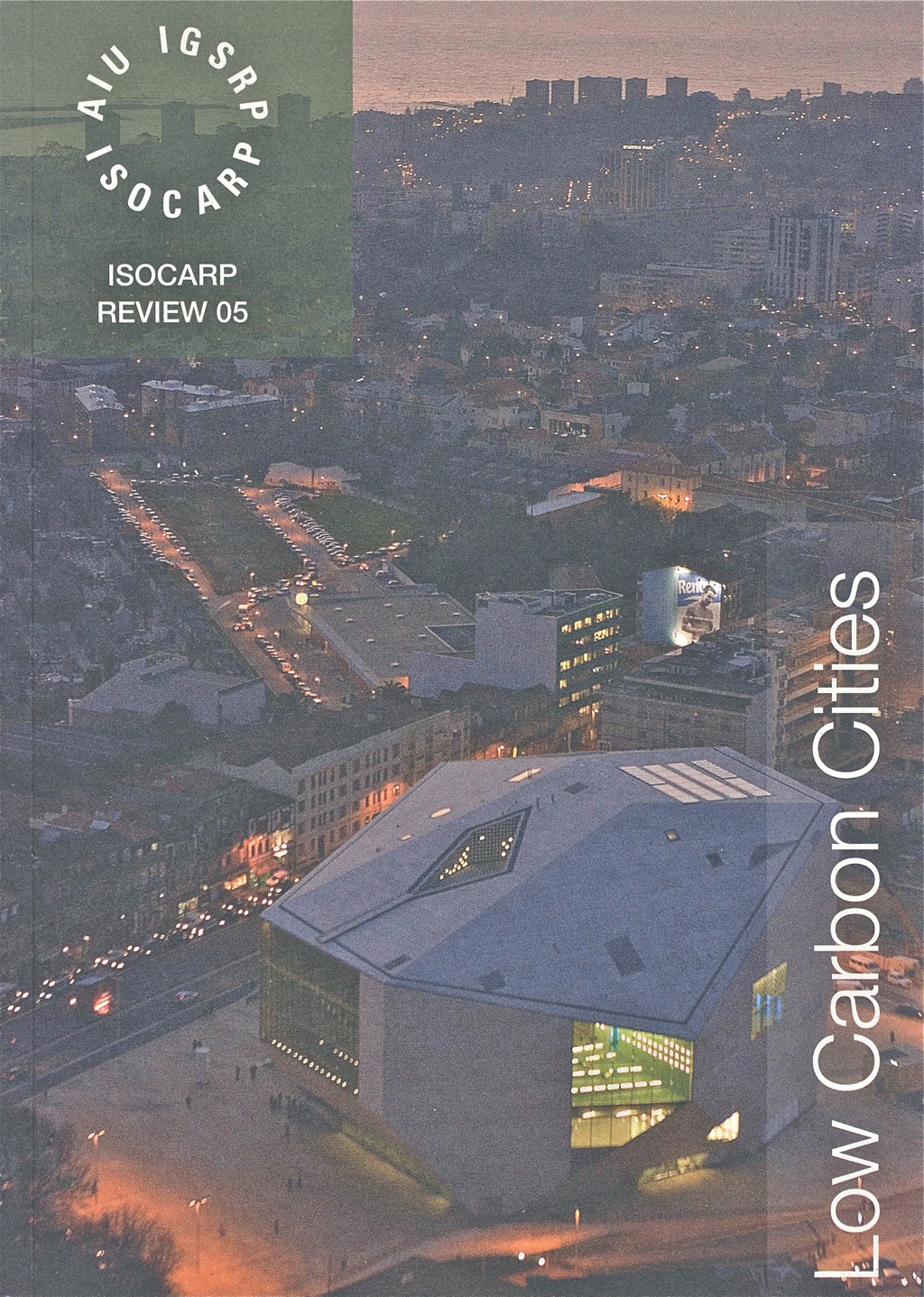 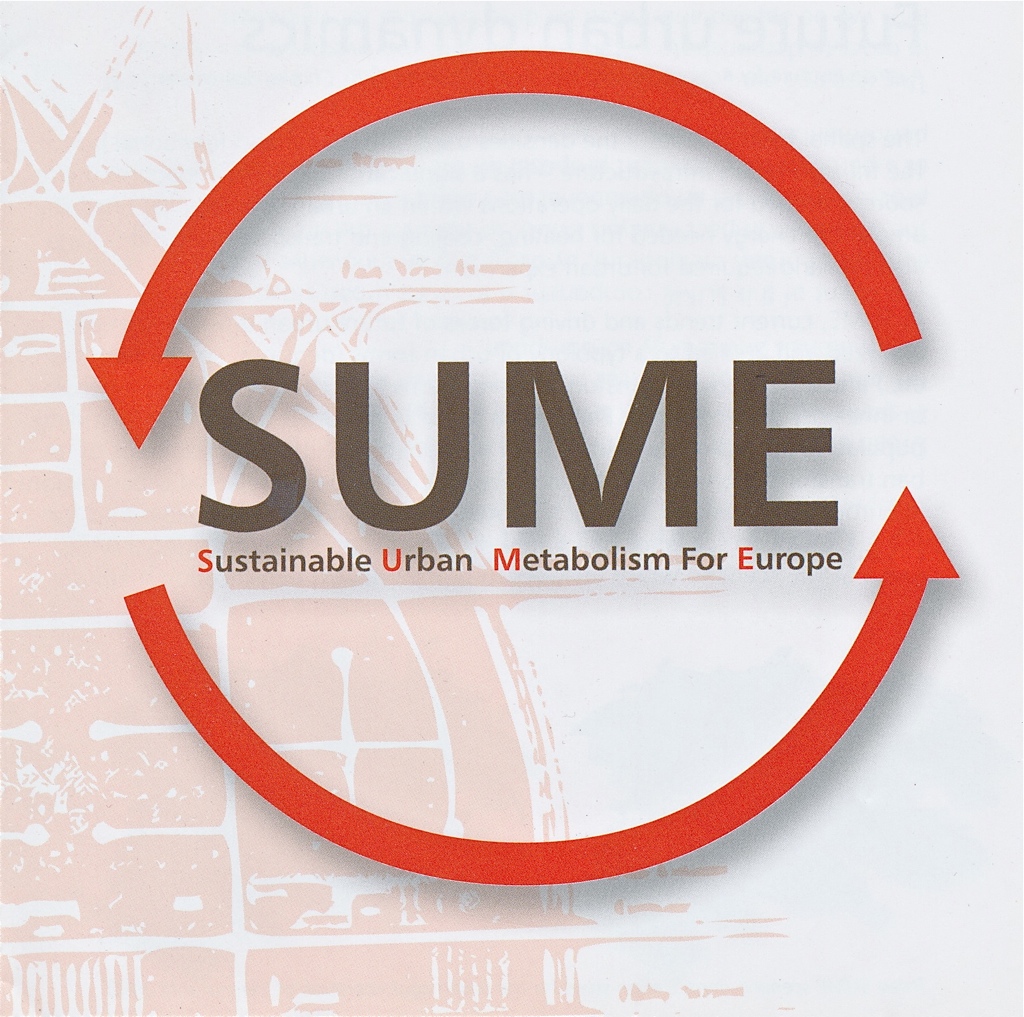 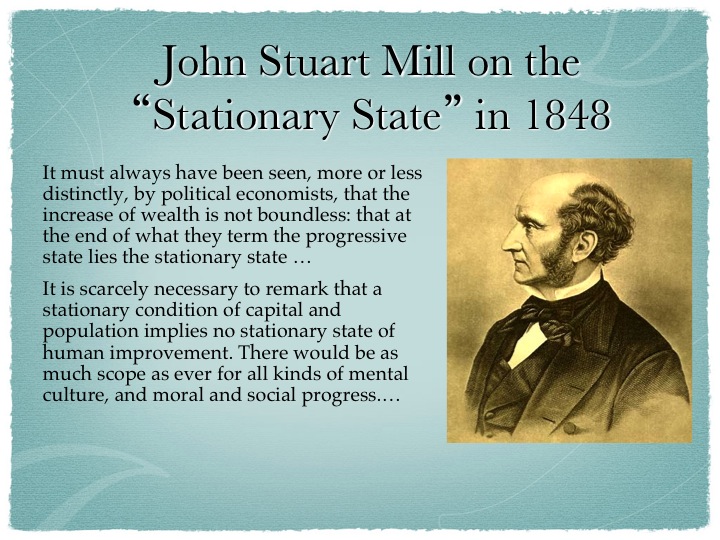 The Bilbao Effect
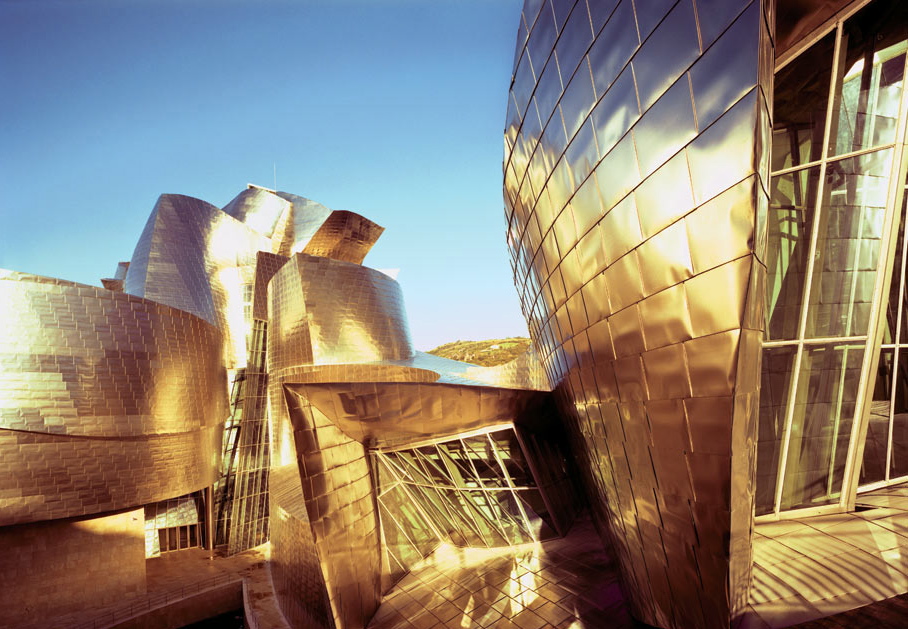 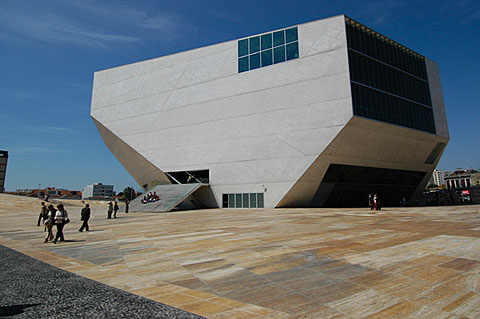 Casa do Musica
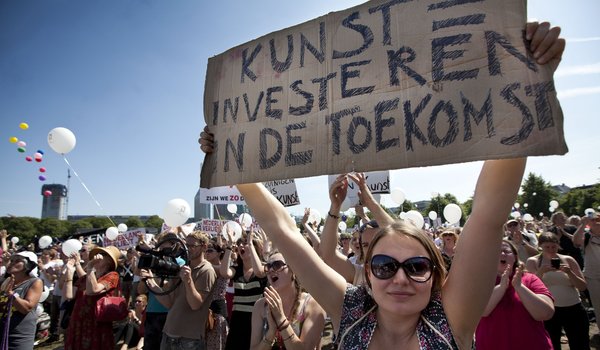 Invest in art for our future.
Impact Assessment for Sustainable Development
Sustainability Transitions
-  Sectoral
-  Adaptation and Social Learning
-  Indicators
-  Alternative Pathways
Enter Impact Assessment
-  Sustainable Development and    Sustainability Assessment
-  Assessment Effectiveness(?)
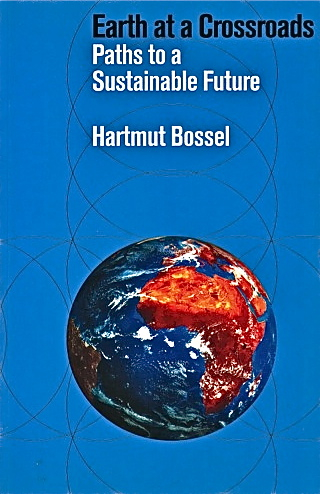 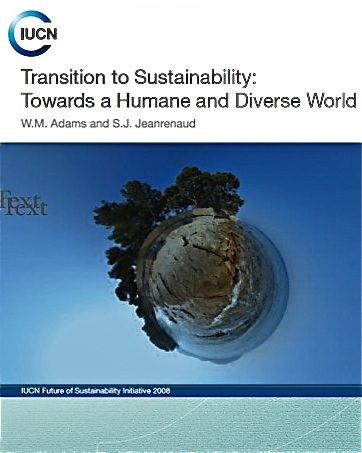 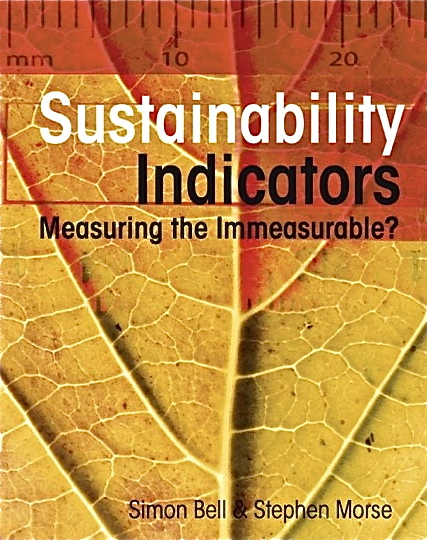 The IPAT Model
I = PAT
Impact = Population x Affluence x Technology
Population  =  number of people
Affluence    =  per capita consumption
Technology =  environmental damage from                         consumption
Source: P. R. Erhlich and J. R. Holdren, “Impact of Population Growth,” Science, 171 (1974), 1212-17.
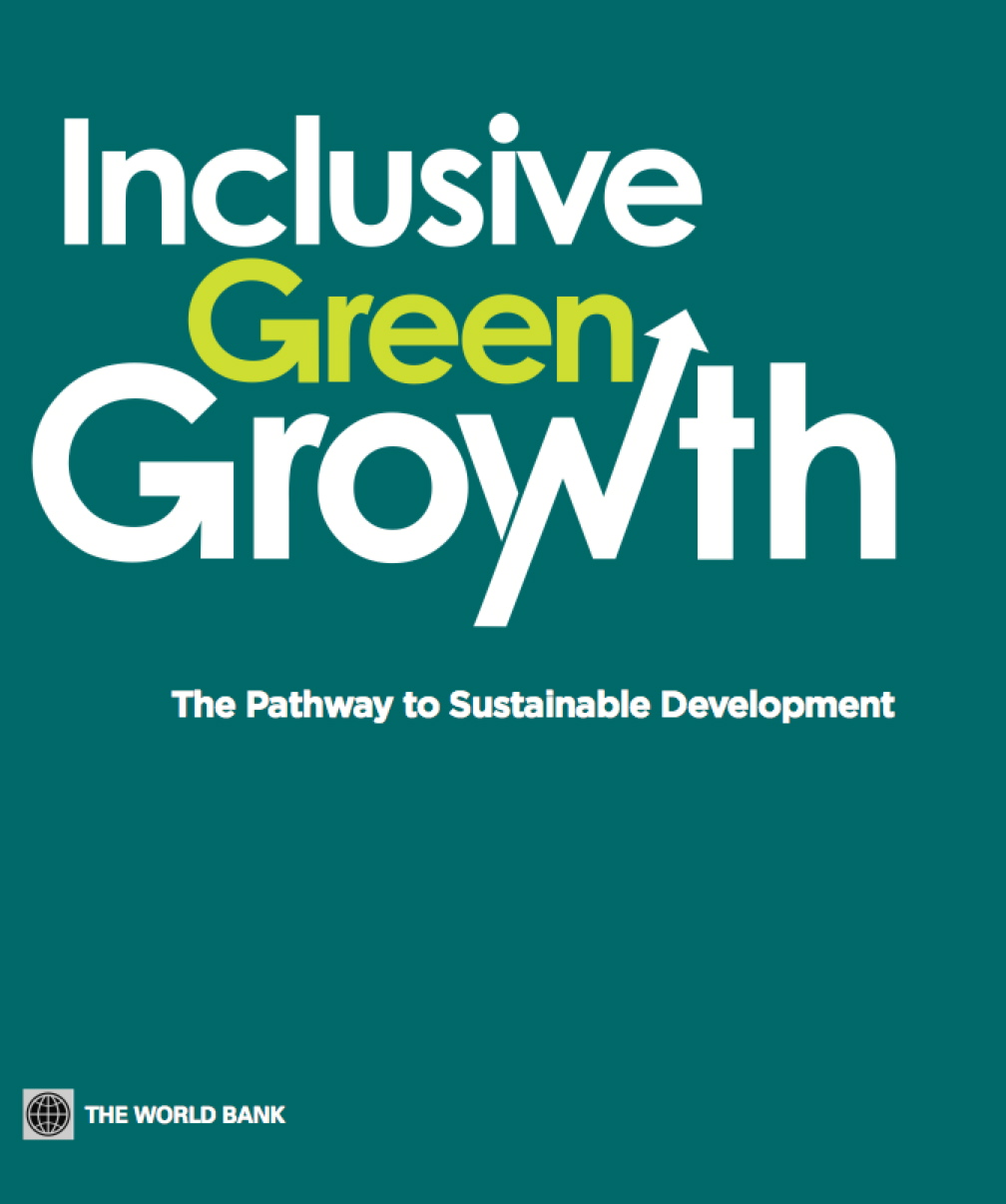 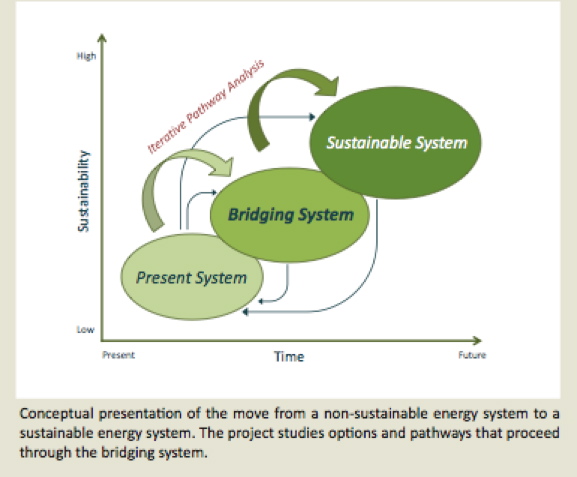 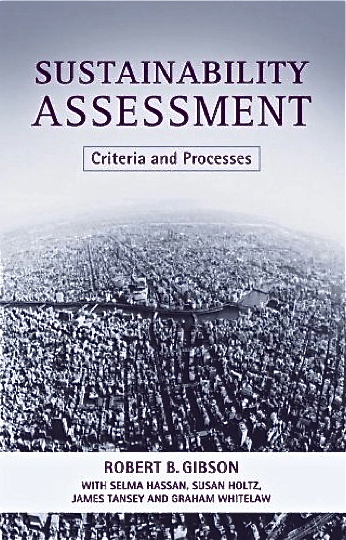 “Sustainable development is the core goal of the expanding field of sustainability assessment.”

Bond and Morrison -Saunders 2008
“Assessing Korea”
Substantive Focus
-  Sectoral, Regional, Topical
-  Cultural, Institutional, Behavioral
Methodological Approach
- Impact Assessment
Applications
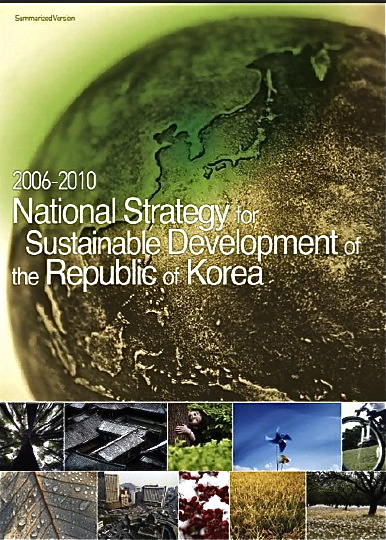 Sustainable Development National Strategy (Korea)
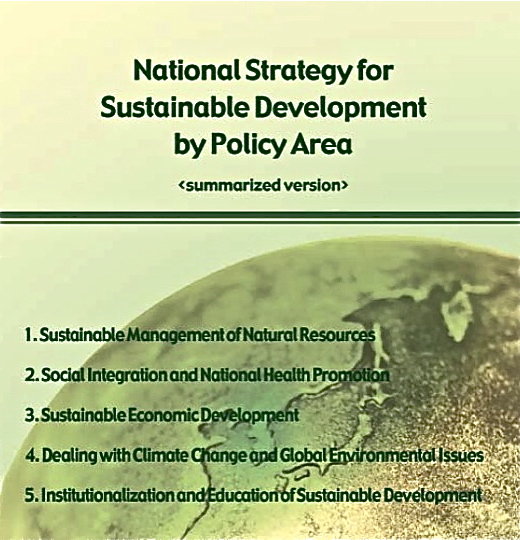 Exhibit 4
Assessing Korea
Impact Assessment for Sustainable Development
Draft Table of Contents 3.7
Part 1.  Assessing Korea
  1.  Impact Assessment
  2.  Sustainable Development
  3.  The Korean Connection
PART 2.  The Korean Economy
  4.  The “Miracle on the Han”
  5.  Regional and Community Development
  6.  Globalization and Development
  7.  Knowledge Economy and Society
PART 3.  The Korean Society
  8.  The State of Society
  9.  Korean Political Development
10.  Korean Social Development
11.  Korean Cultural Development
PART 4.  The Korean Environment
12.  The State of the Environment
13.  Environmental Resources and Risks
14.  Water Resources
15.  Future Environments
PART 5.  THE FUTURE OF KOREAN SOCIETY
16.  Unification?
17.  Alternative Futures
18.  Sustainable Korea?
19.  The Future of Impact Assessment
20.  Hindsight, Foresight, and Presence
Exhibit 5. Draft Analytic Outline Level 3 Detail
Chapter 6. Globalization and Development
Globalization
        1. Regional Cooperation
        2. International Migration
        3. International Development
2. International Trade
         1. Efficiency and Equity
2. The WTO Model
3. Free Trade Agreements
3. Greening the Economy
1. The Green New Deal
2. Green Technologies and Industries 
3. Eco-efficiency
Chapter 7. The Knowledge Economy
Science, Technology, and Society
1. Infrastructure
2. Education
3. Innovation
2. The Information Age
1. The IT Revolution
2. The Wired Society
3. The Network Society
3. The Learning Society
1. The Information Society
2. The Knowledge Society
3. The Wisdom Society
Exhibit 6. Impact Assessment Applications
Part 1.  Assessing Korea
  1.  Impact Assessment
  2.  Sustainable Development	Sustainability Assessment
  3.  The Korean Connection	
PART 2.  The Korean Economy
  4.  The “Miracle on the Han”	Economic Impact Assessment
	Development IA
  5.  Regional and Community Development	Regional Assessment
	Community Impact Assessment
	Urban Impact Assessment
  6.  Globalization and Development	Trade Impact Assessment
  7.  Knowledge Economy and Society	Technology Assessment
	Knowledge Assessment
PART 3.  The Korean Society
  8.  The State of Society	Societal Assessment
  9.  Korean Political Development	SEA
	Regulatory Impact Assessment
10.  Korean Social Development	Demographic IA
	Social Impact Assessment
11.  Korean Cultural Development	Cultural Impact Assessment
PART 4.  The Korean Environment
12.  The State of the Environment	EIA
13.  Environmental Resources and Risks	Resource Assessment
	Ecological Risk Assessment
14.  Water Resources	Water Resources Assessment
15.  Future Environments
PART 5.  THE FUTURE OF KOREAN SOCIETY
16.  Unification?	Conflict Assessment
17.  Alternative Futures
18.  Sustainable Korea?	Sustainability Assessment
19.  The Future of Impact Assessment
20.  Hindsight, Foresight, and Presence	Retrospective IA
Toward a Desirable Future
Twenty years ago, there was the Earth Summit. Gathering in Rio de Janeiro, world leaders agreed on an ambitious blueprint for a more secure future. They sought to balance the imperatives of robust economic growth and the needs of a growing population against the ecological necessity to conserve our planet’s most precious resources—land, air and water. And they agreed that the only way to do this was to break with the old economic model and invent a new one. They called it sustainable development.

Global economic growth per capita has combined with a world population (passing 7 billion last year) to put unprecedented stress on fragile ecosystems. We recognize that we can not continue to burn and consume our way to prosperity. Yet we have not embraced the obvious solution — the only possible solution, now as it was 20 years ago: sustainable development.
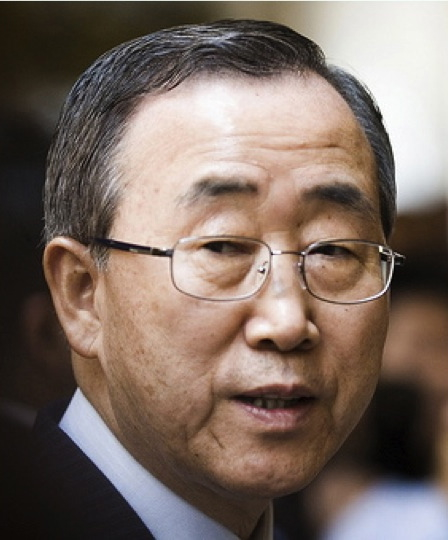 Secretary-General Ban
“The Future We Want”
The New York Times, 23 May 2012
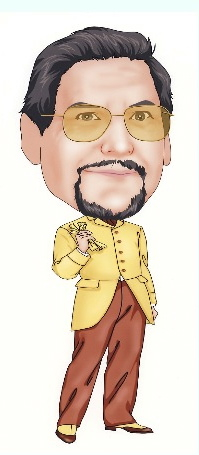 Obrigado!
Leading Questions
1.  How can the conference event serve to advance the interests of our hosts?
  2.  Sustain/develop what?
  3.  Sustainability for what?
  4.  Sustainability for whom?
  5.  What state of society would we be willing to call "sustainable"? (Or is that the    wrong question?)
  6.  What is distinctive about sustainability assessment principles, procedures,      and practices?
  7.  What has impact assessment to contribute in the transition to sustainable    development? 
  8.  "Are Impact Assessment Procedures Actually Promoting Sustainable     Development?"
  9.  What is the evidence of accomplishment? What are the impediments?
10.  Should sustainable development be a priority concern for IA/IAIA?